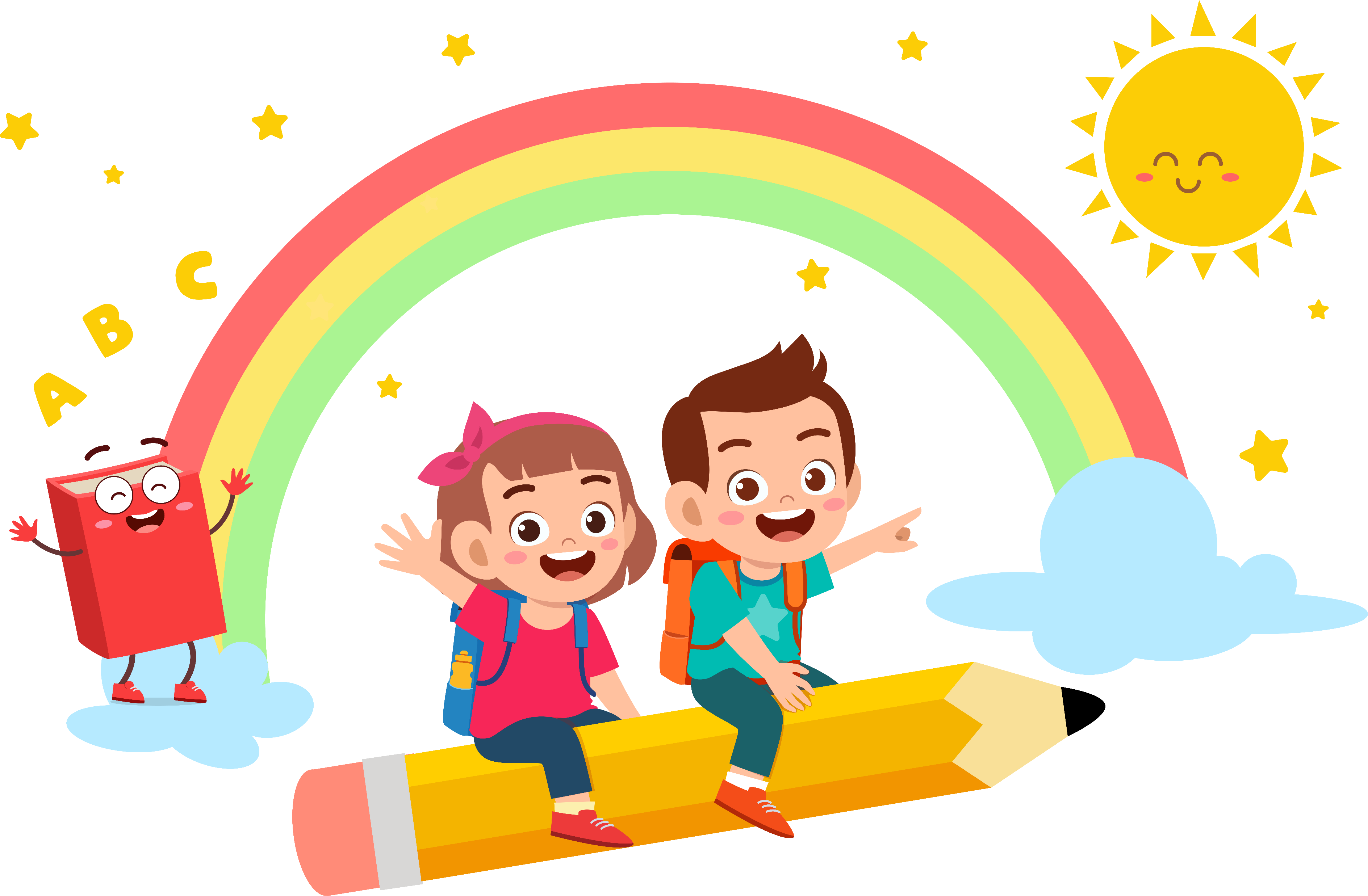 KHỞI 
ĐỘNG
KHỞI
 ĐỘNG
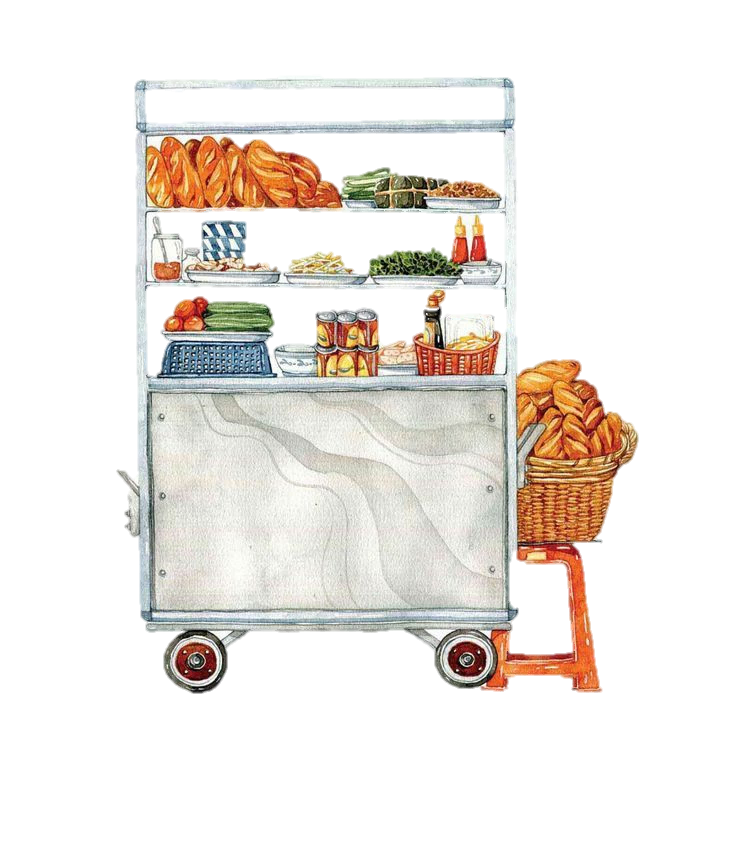 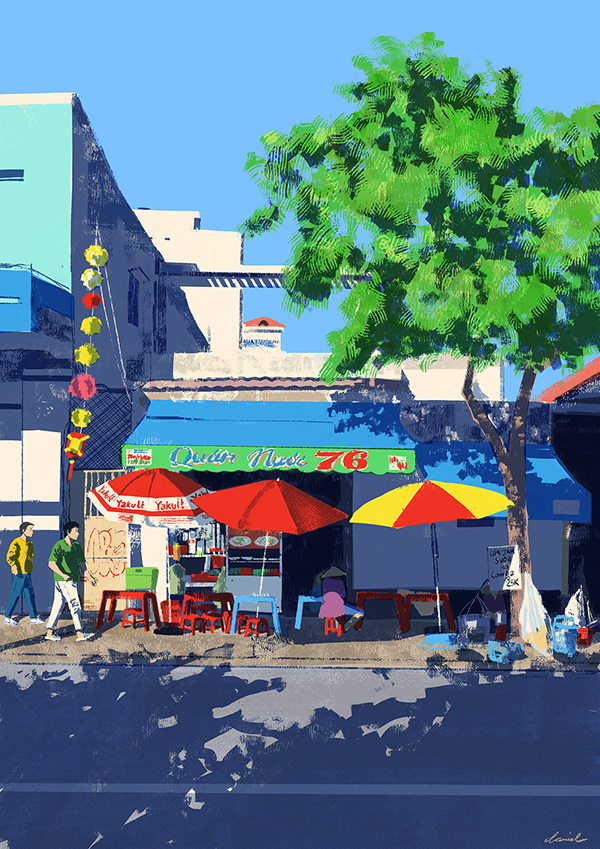 BÁN BÁNH MÌ
BÁN BÁNH MÌ
TRÒ CHƠI :
TRÒ CHƠI :
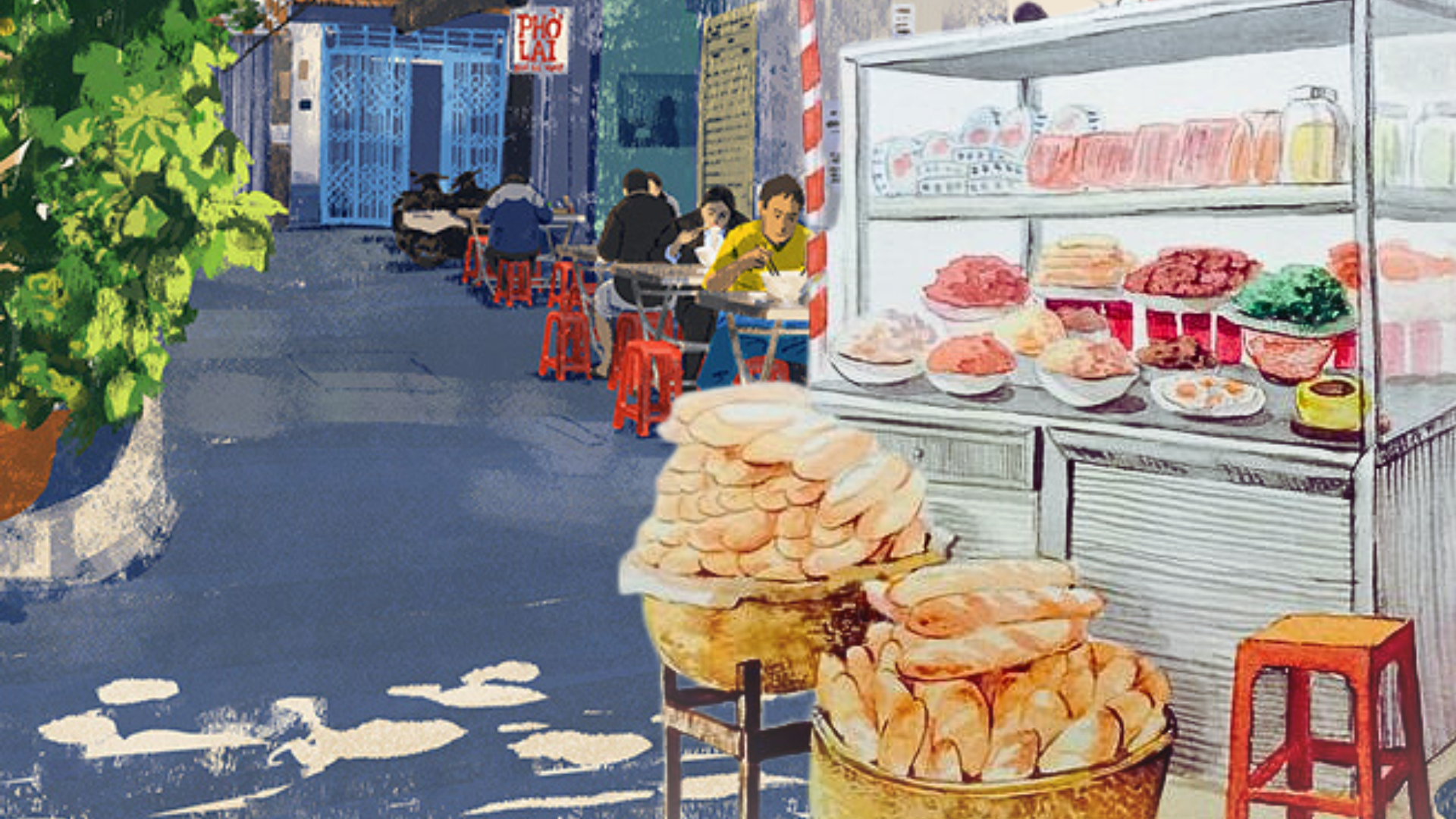 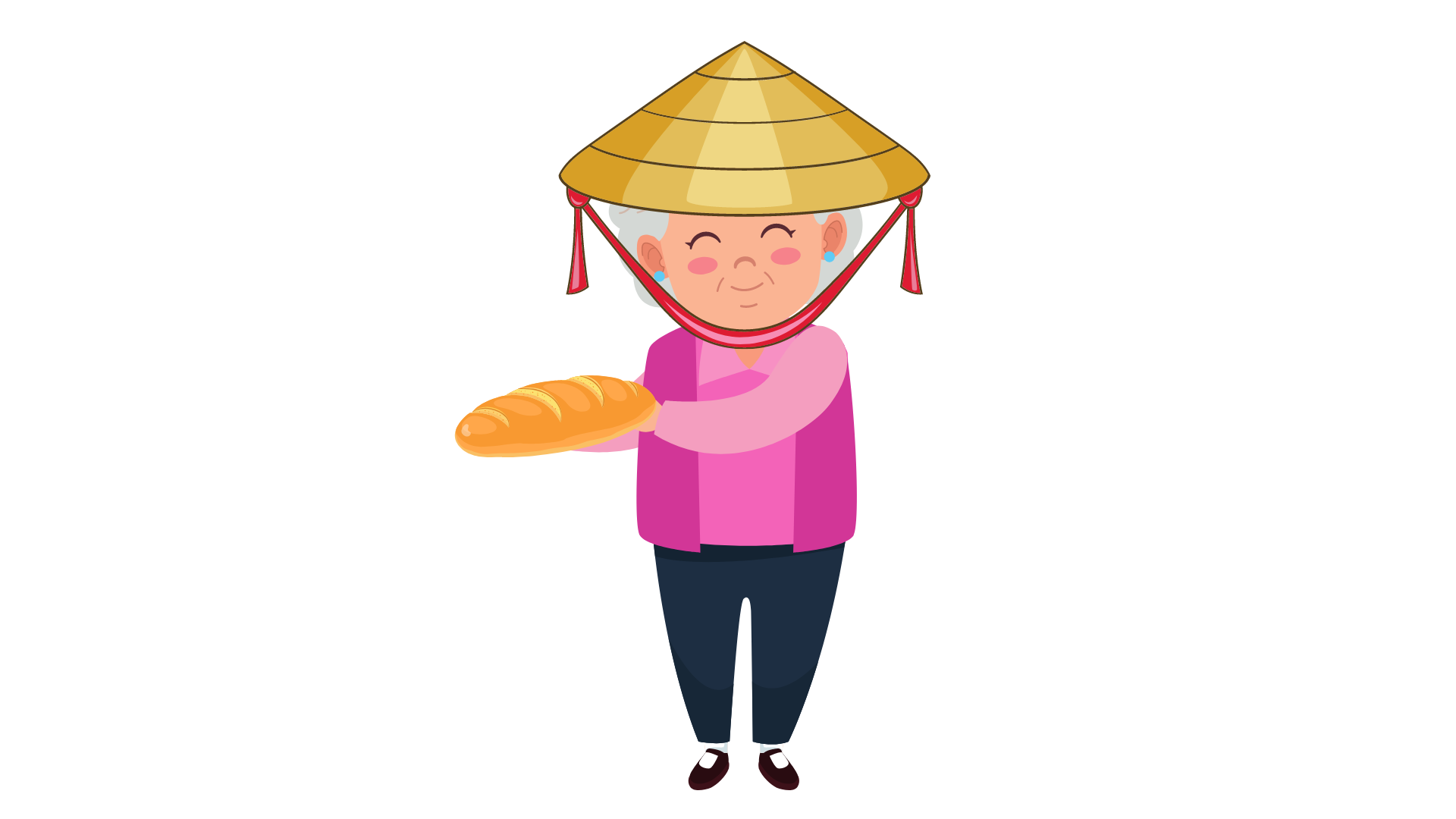 Những chiếc bánh mì nóng giòn đã sẵn sàng, các cháu hãy trả lời các câu hỏi để giúp bà bán bánh mì nhé! Mỗi ổ bánh mì được bán đi các tổ sẽ được cộng một bông hoa điểm thưởng.
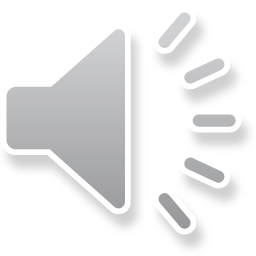 5 tấn 262 kg = ..?.. tấn
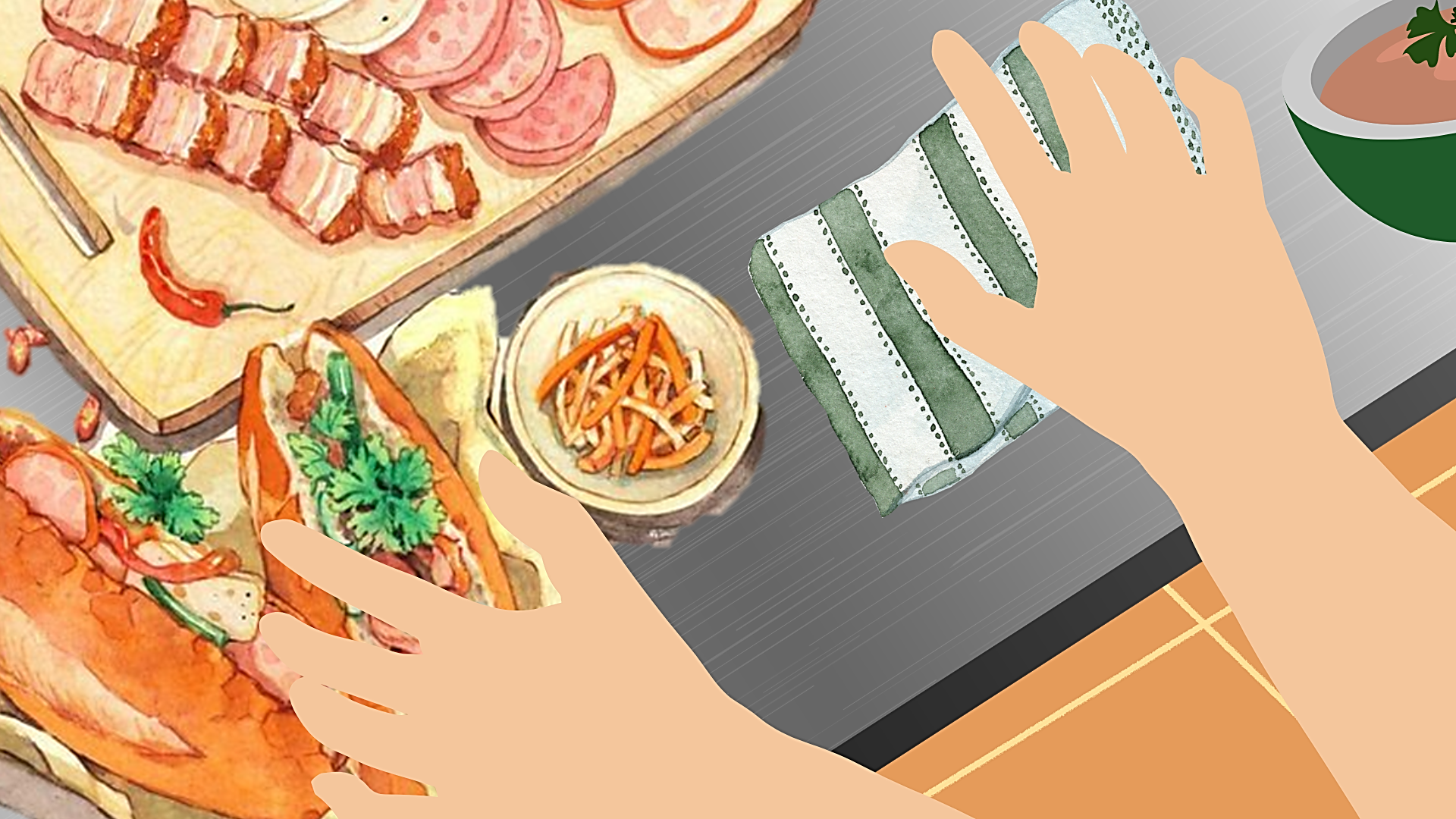 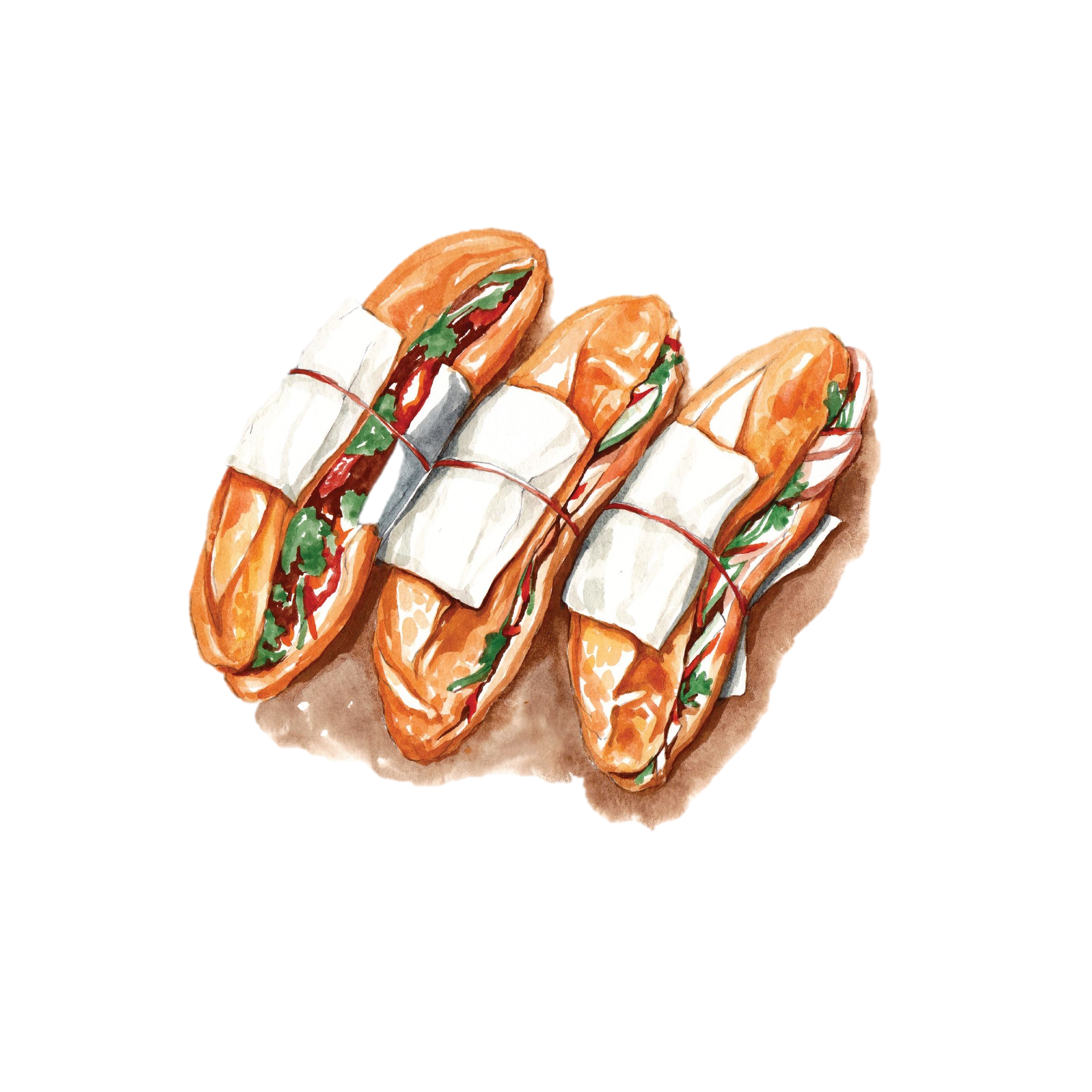 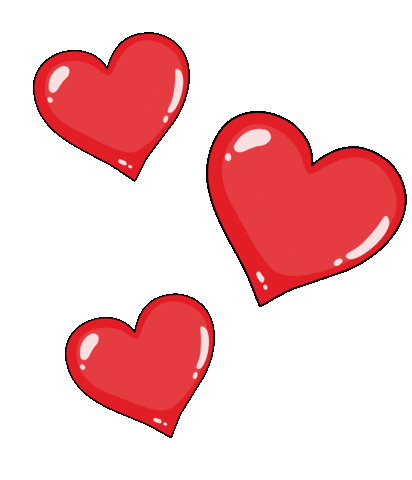 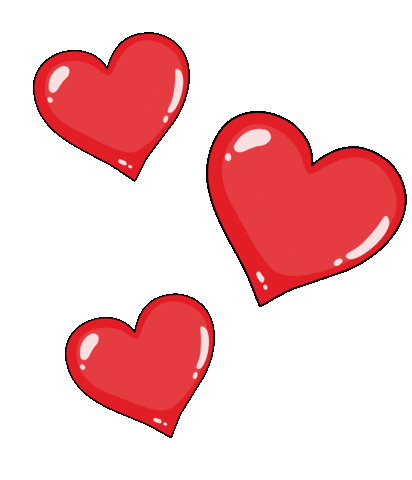 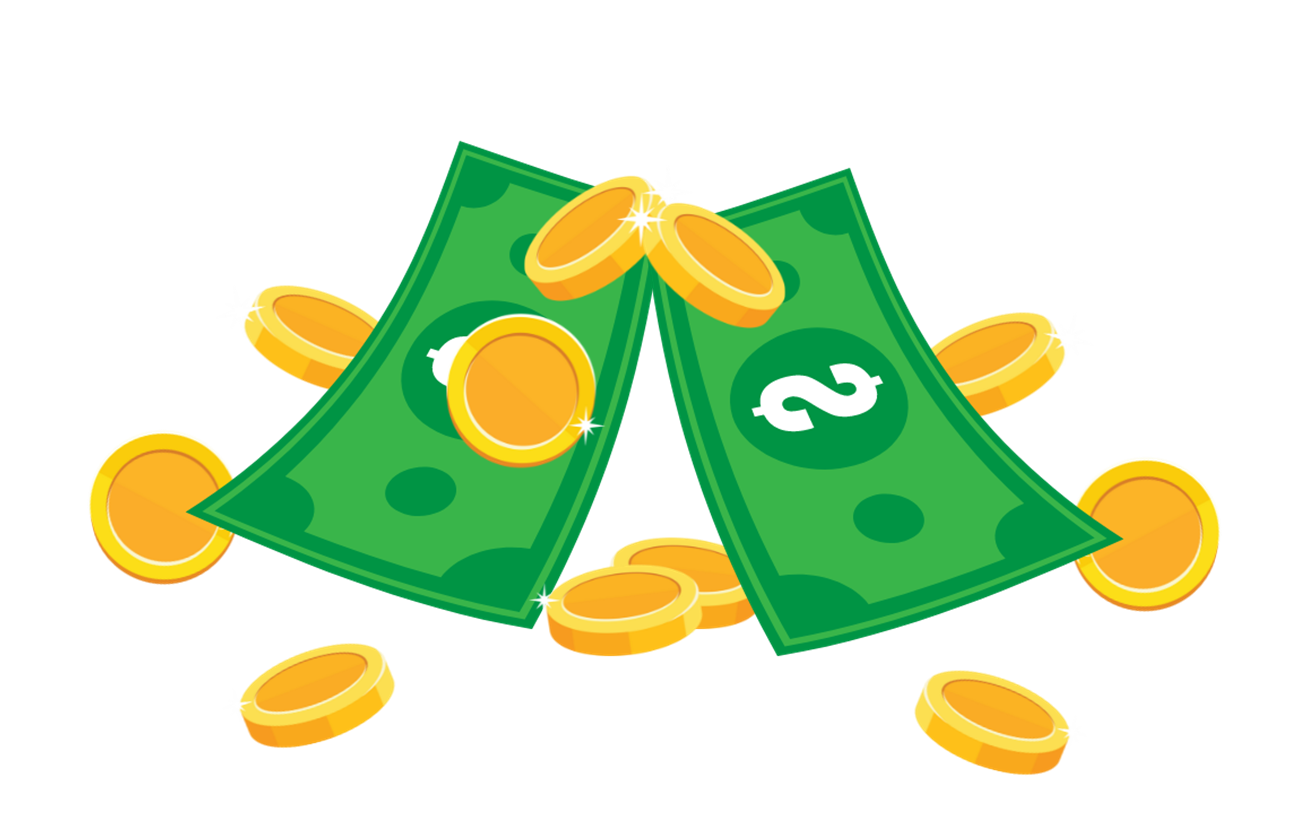 Câu 1:
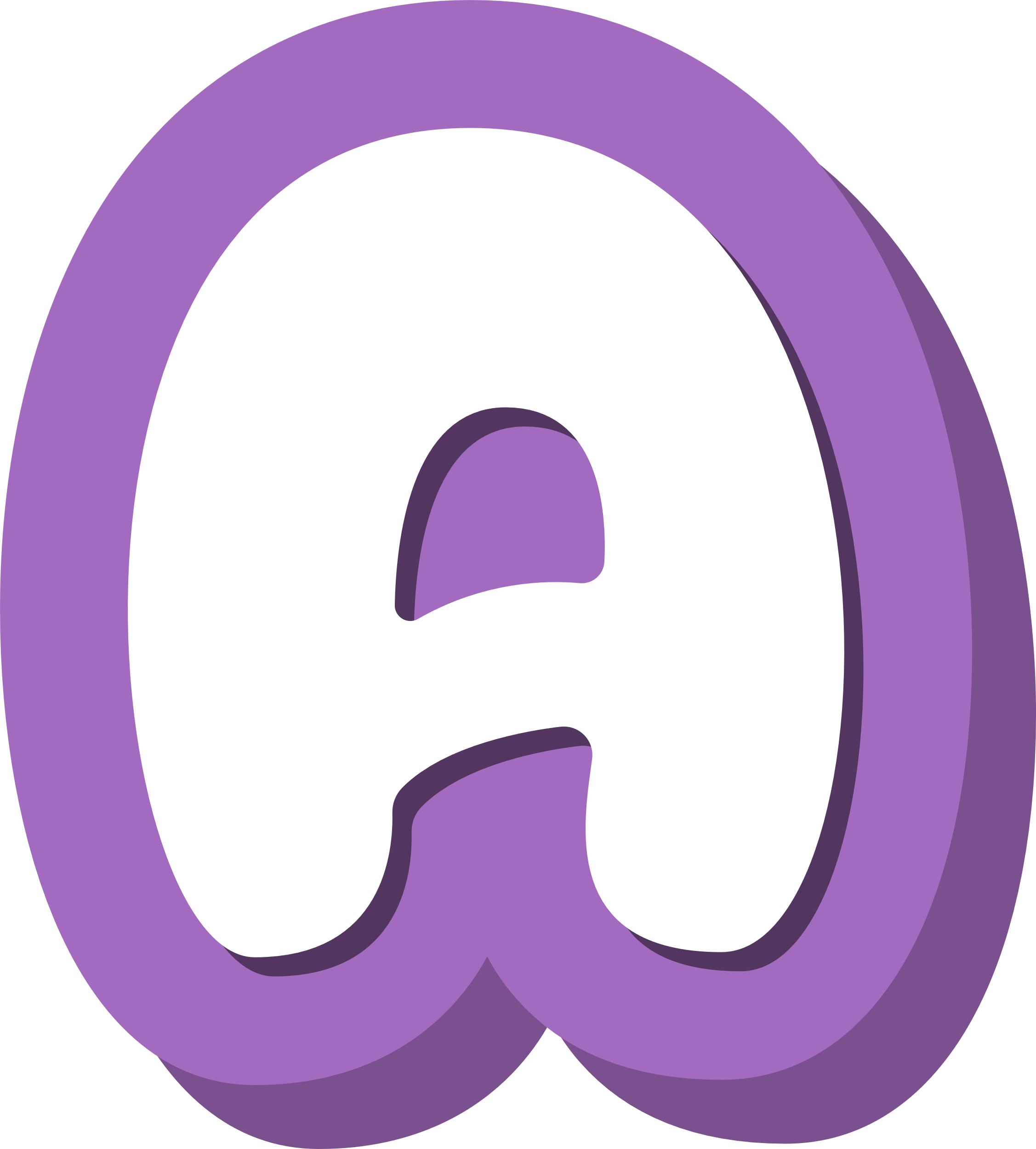 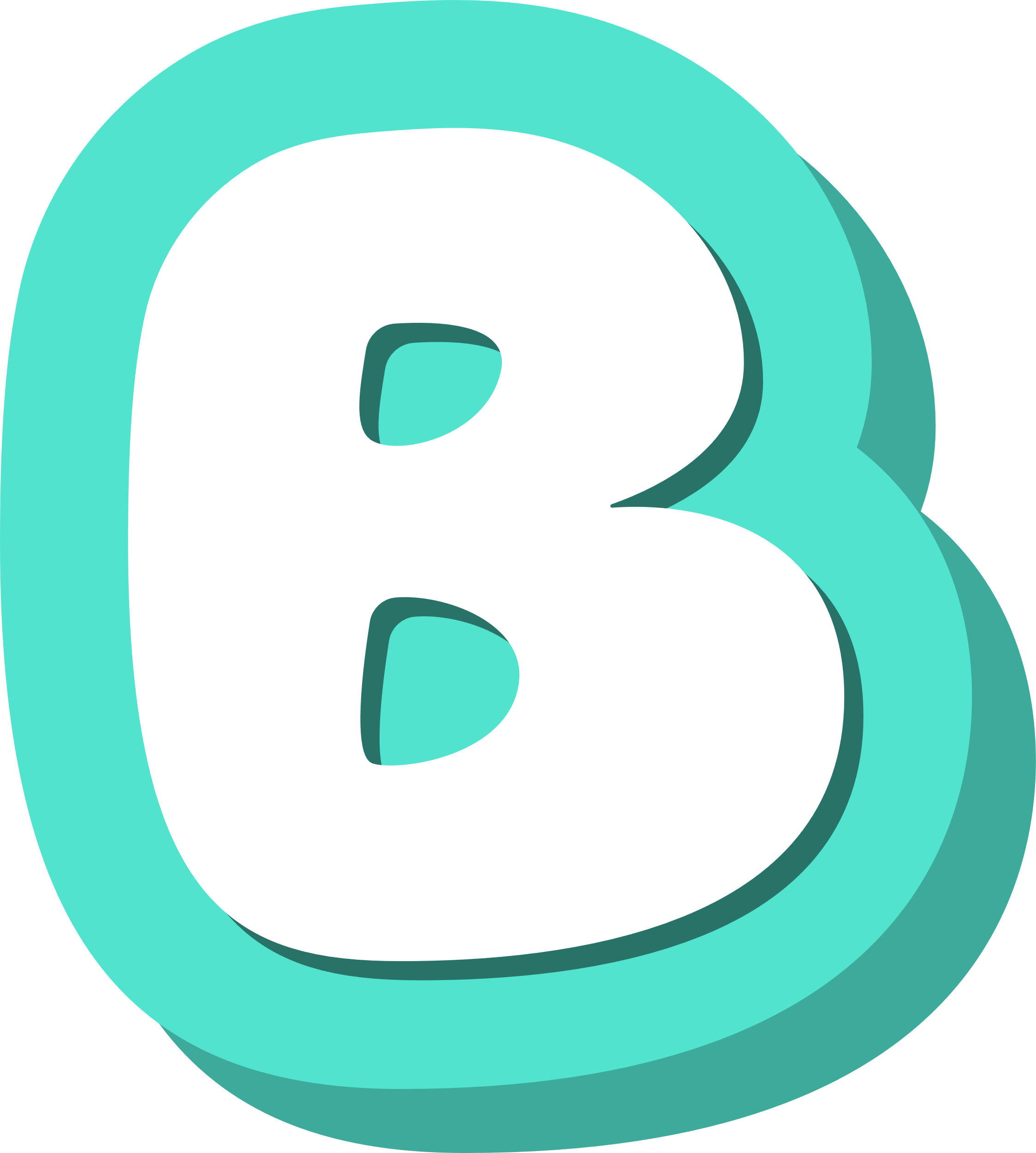 5,202 tấn
52,62 tấn
Câu 1:
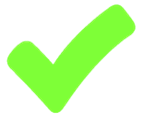 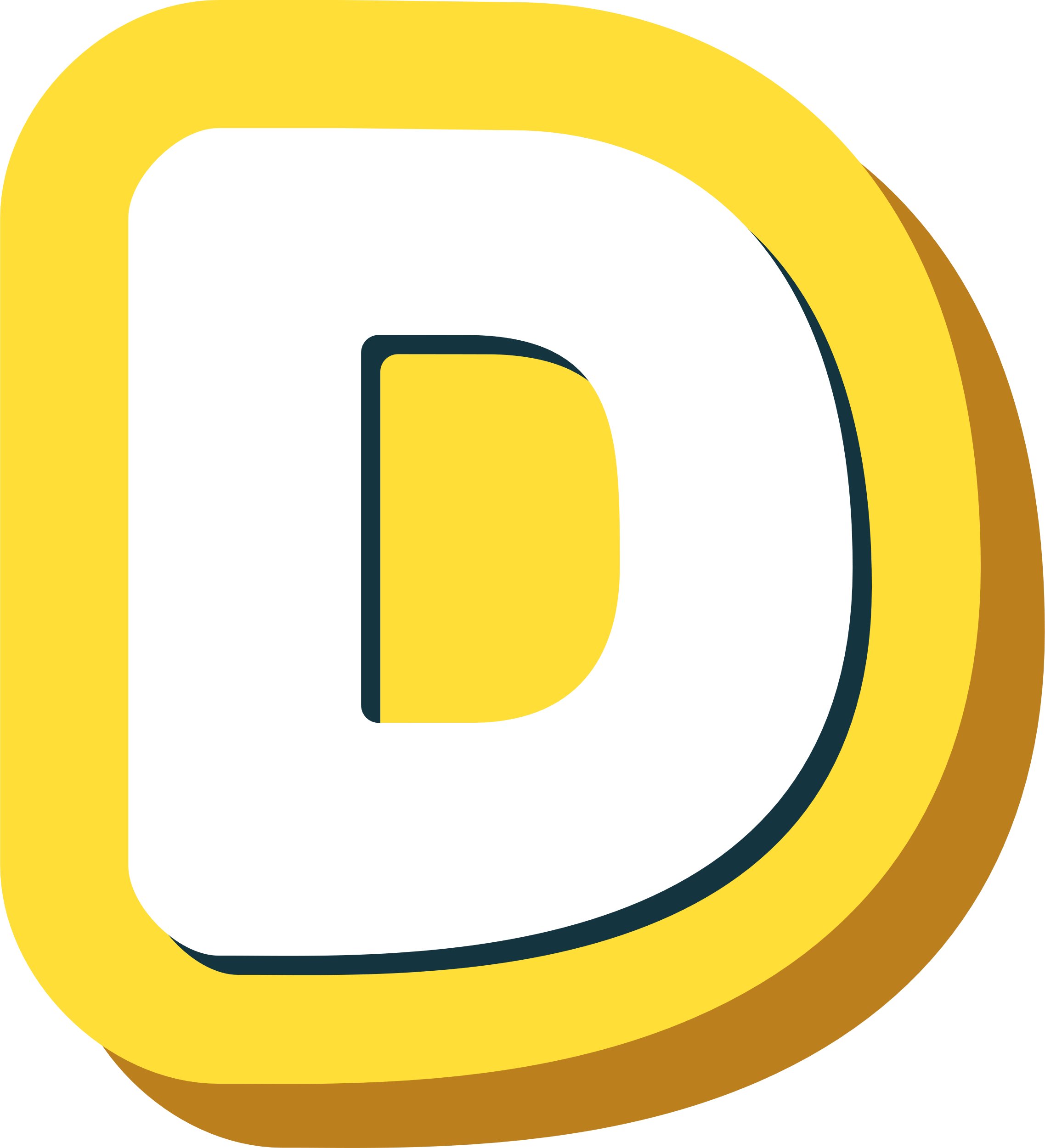 526,2 tấn
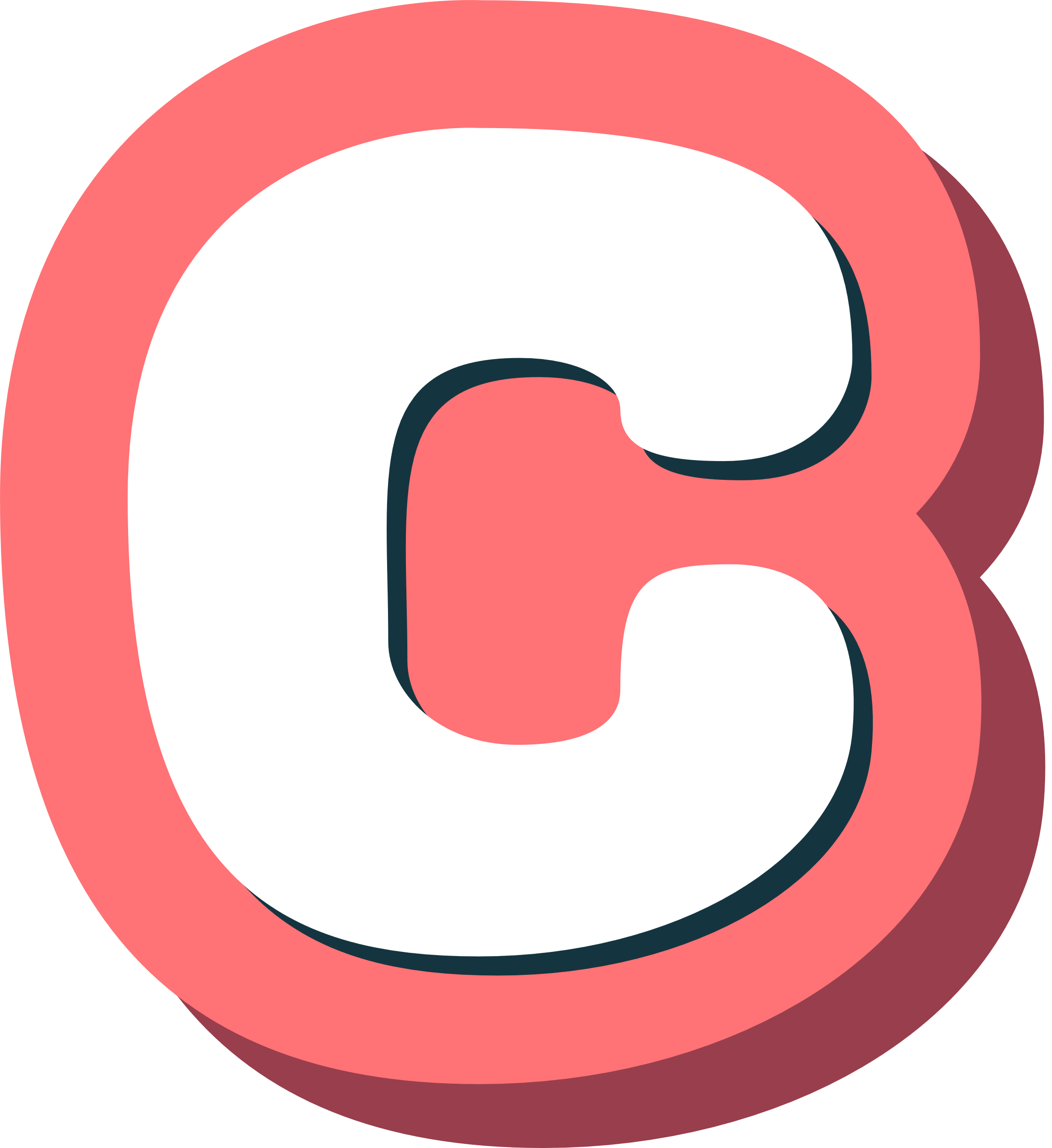 5,262 tấn
[Speaker Notes: GV CLICK CHUỘT VÀO KHUNG ĐÁP ÁN  XUẤT HIỆN KẾT QUẢ ĐÚNG/SAI]
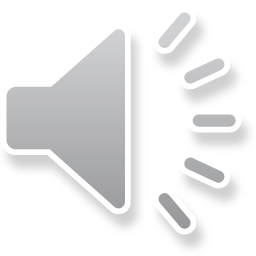 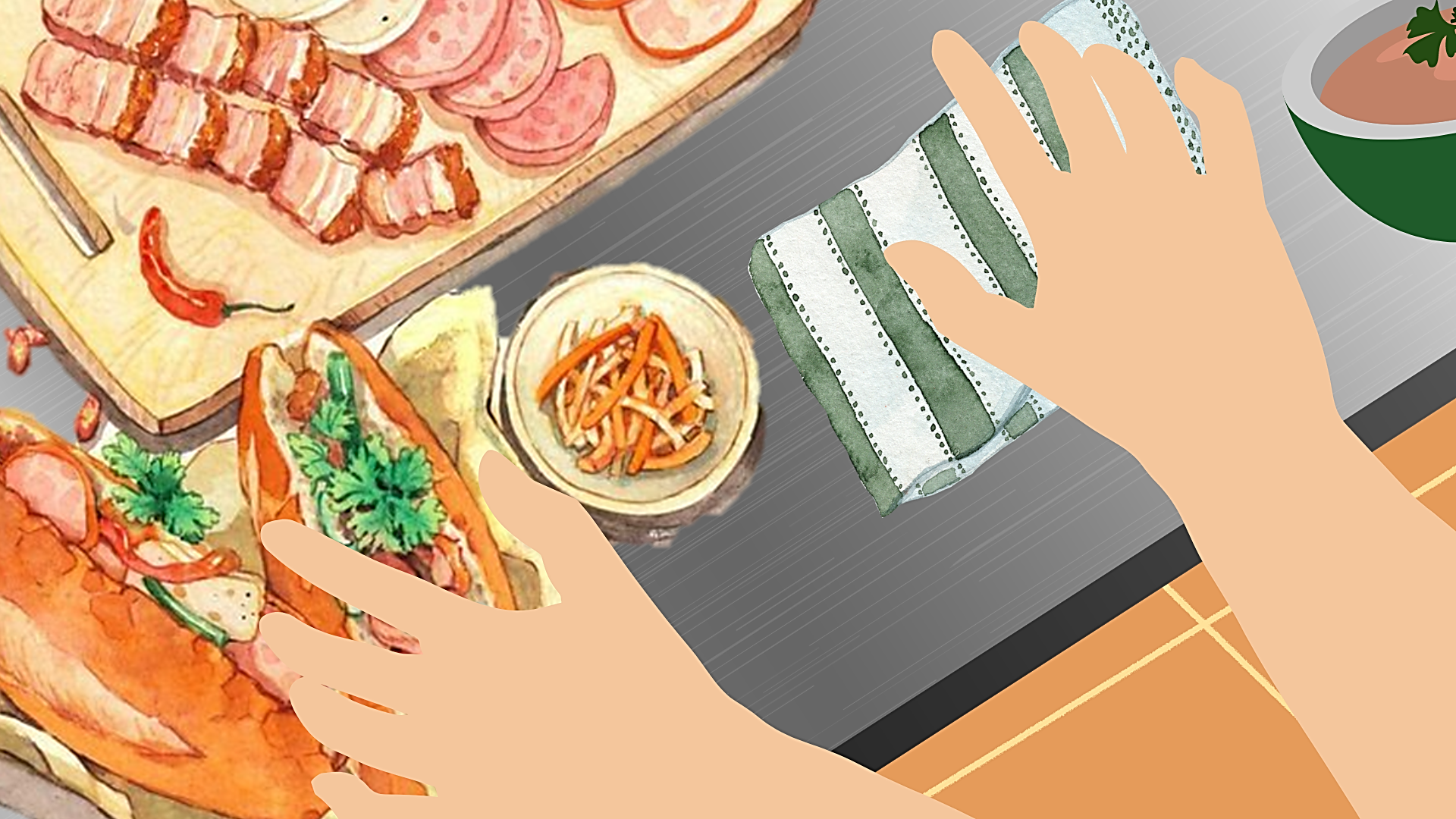 3 tạ 52 kg = ? tạ
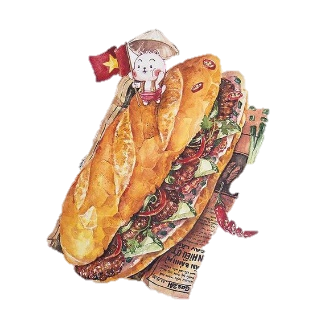 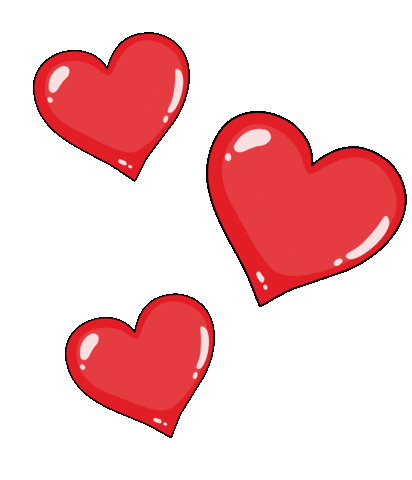 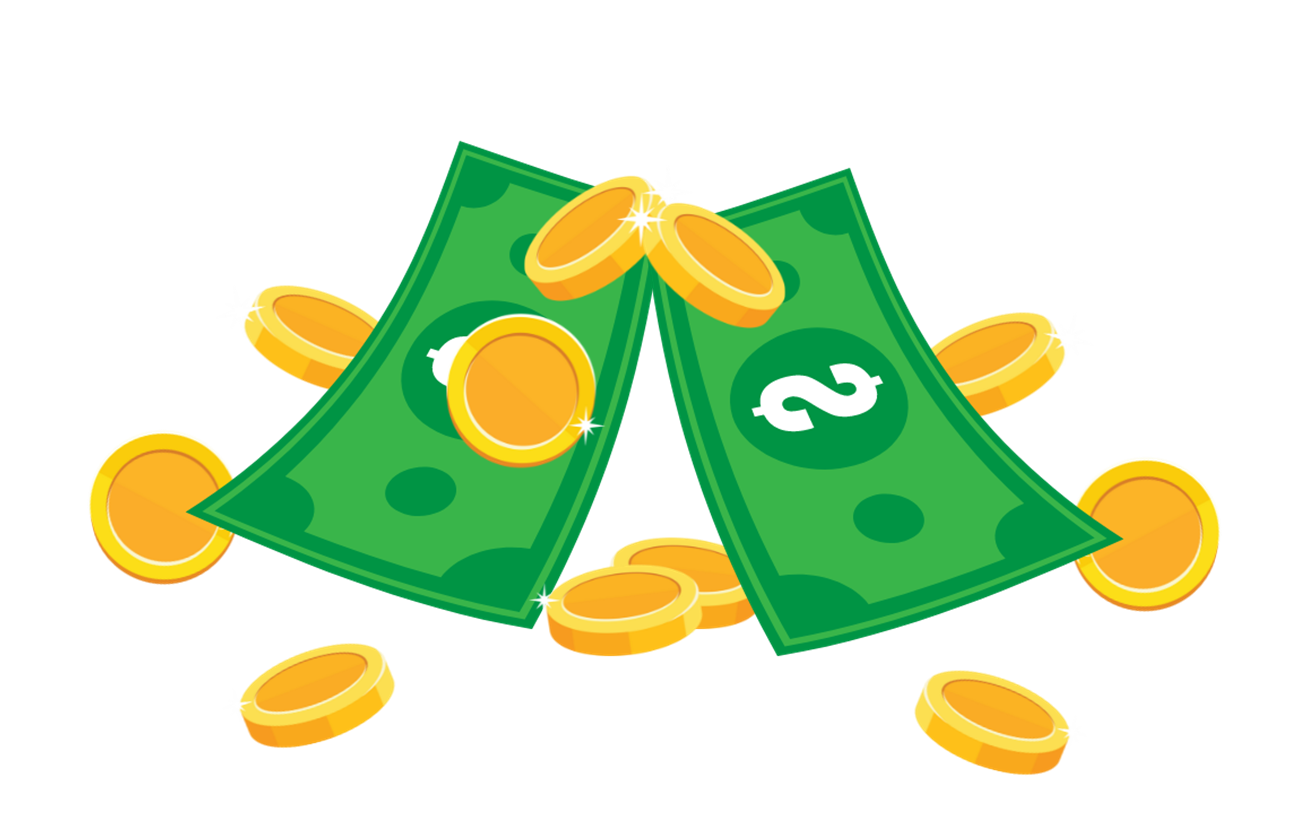 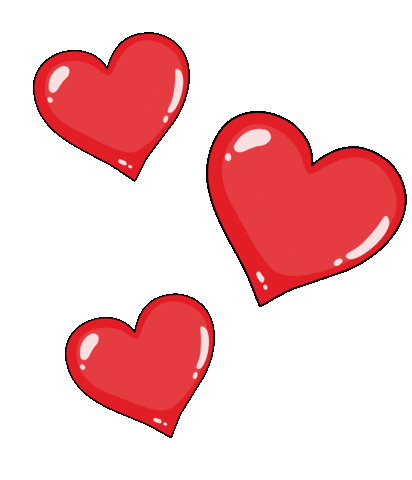 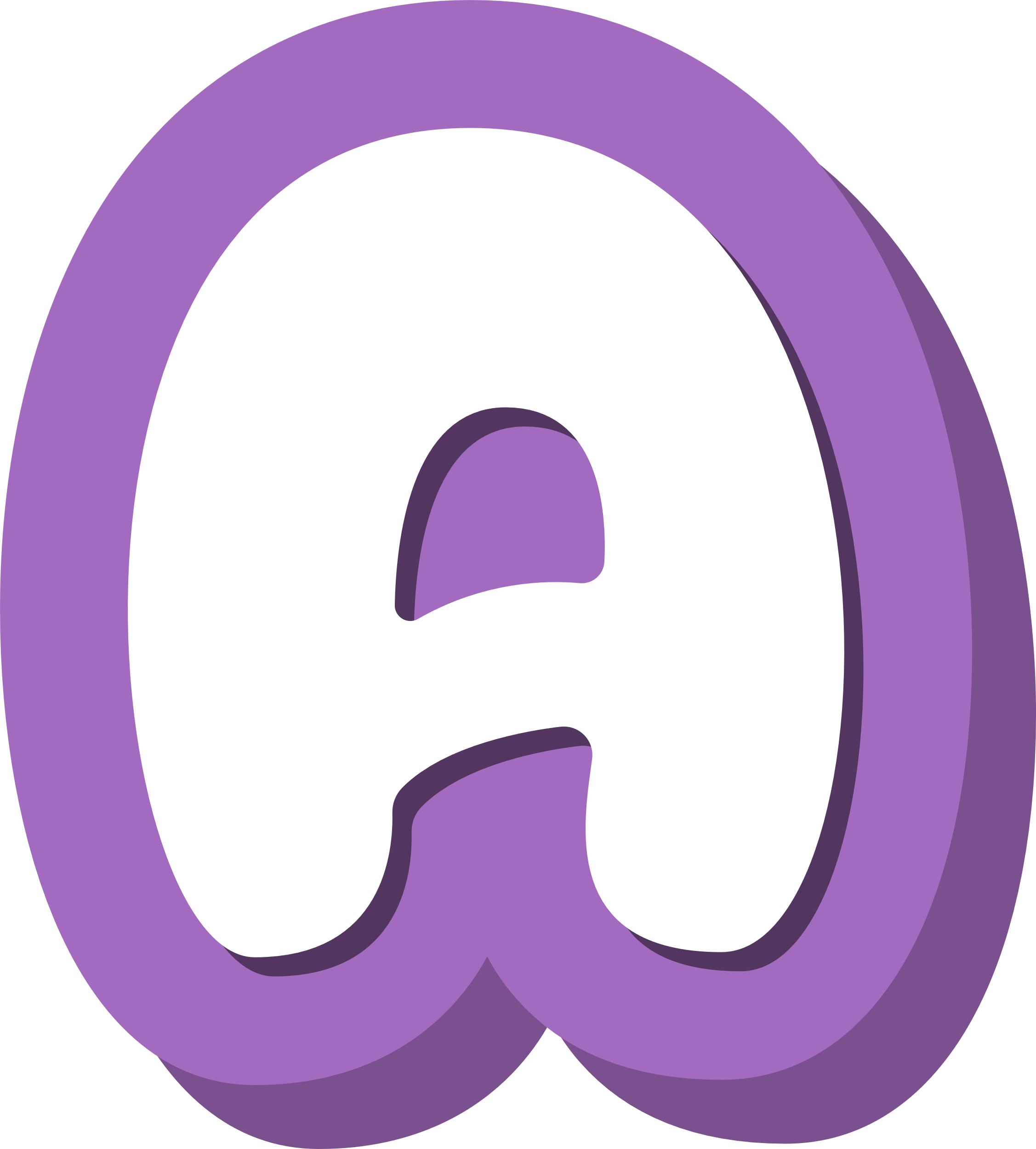 Câu 2:
Câu 2:
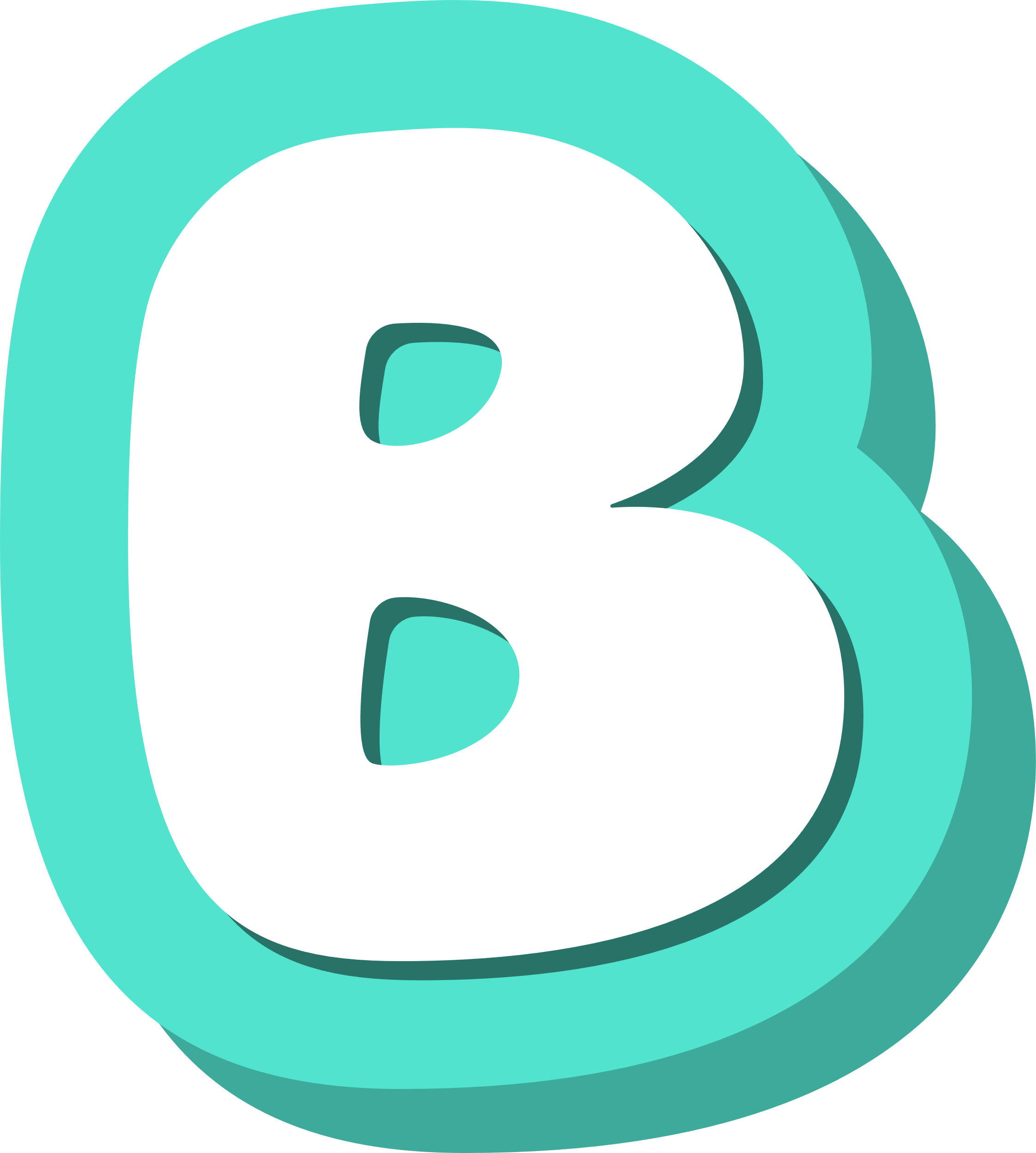 3,25 tạ
35,2 tạ
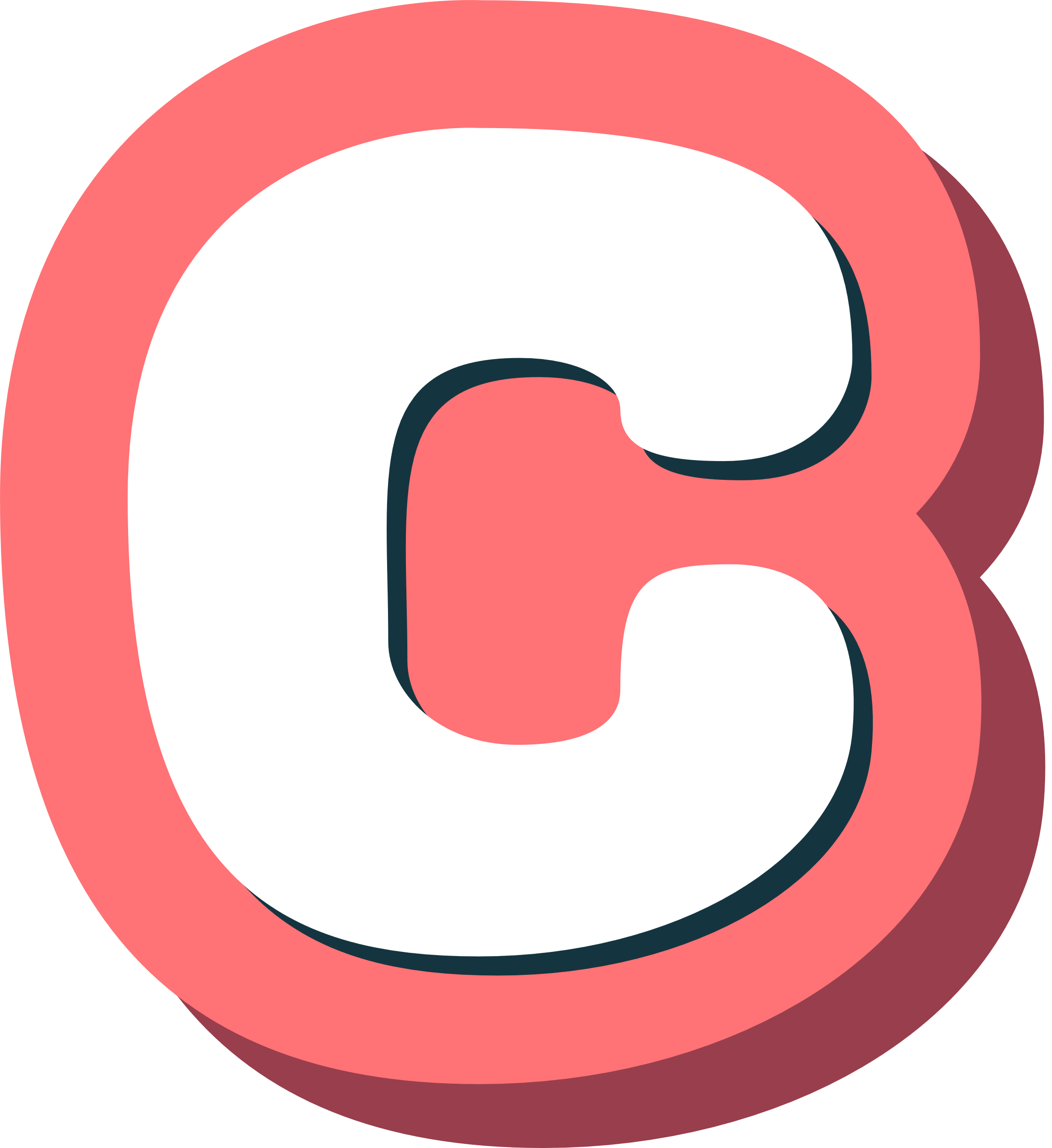 3,02 tạ
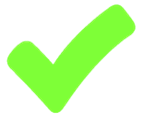 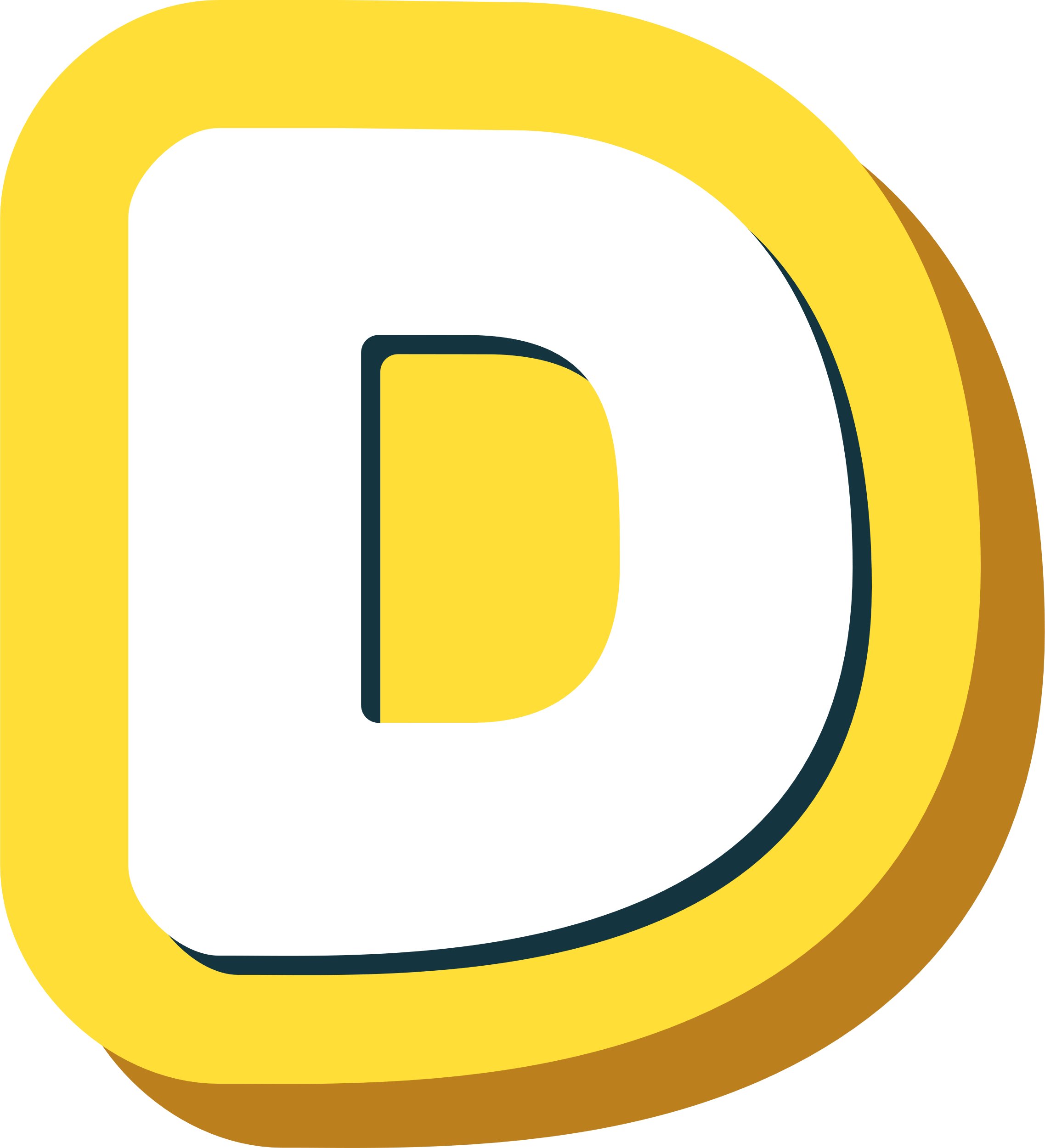 3,52 tạ
[Speaker Notes: GV CLICK CHUỘT VÀO KHUNG ĐÁP ÁN  XUẤT HIỆN KẾT QUẢ ĐÚNG/SAI]
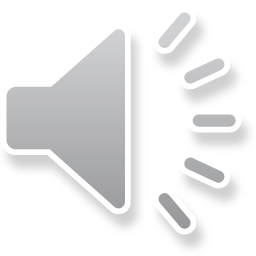 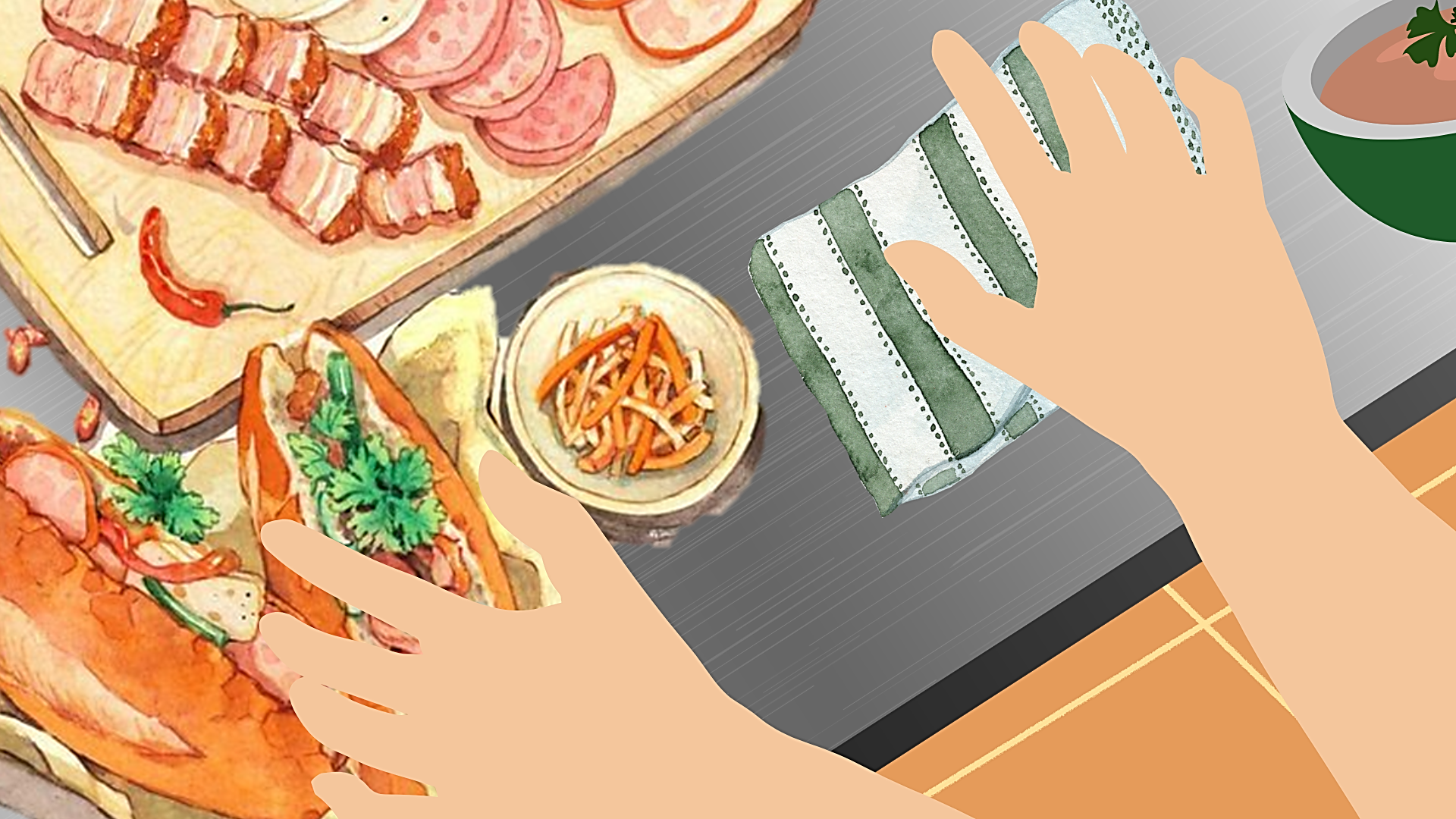 152 kg = ..?.. tạ
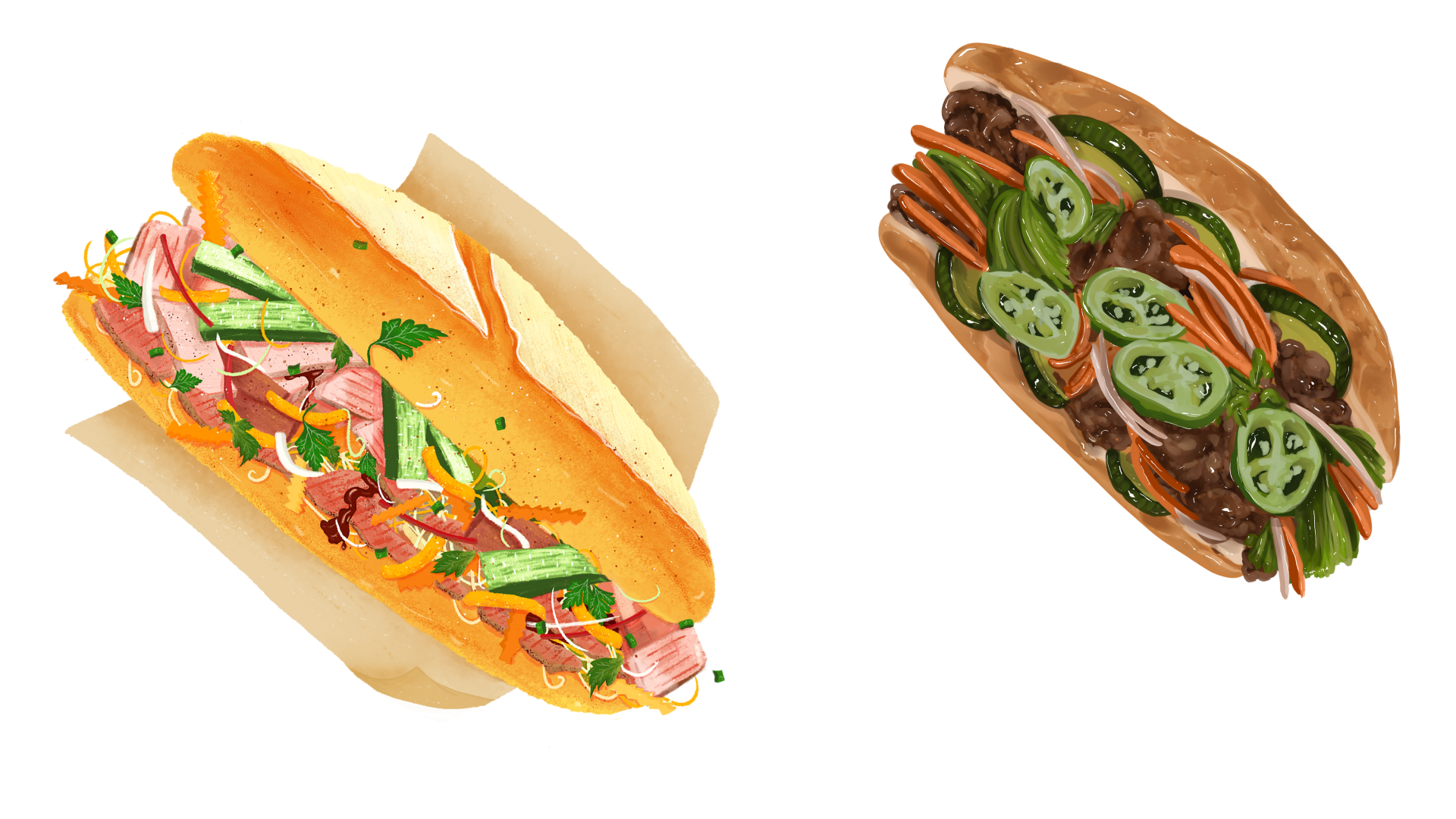 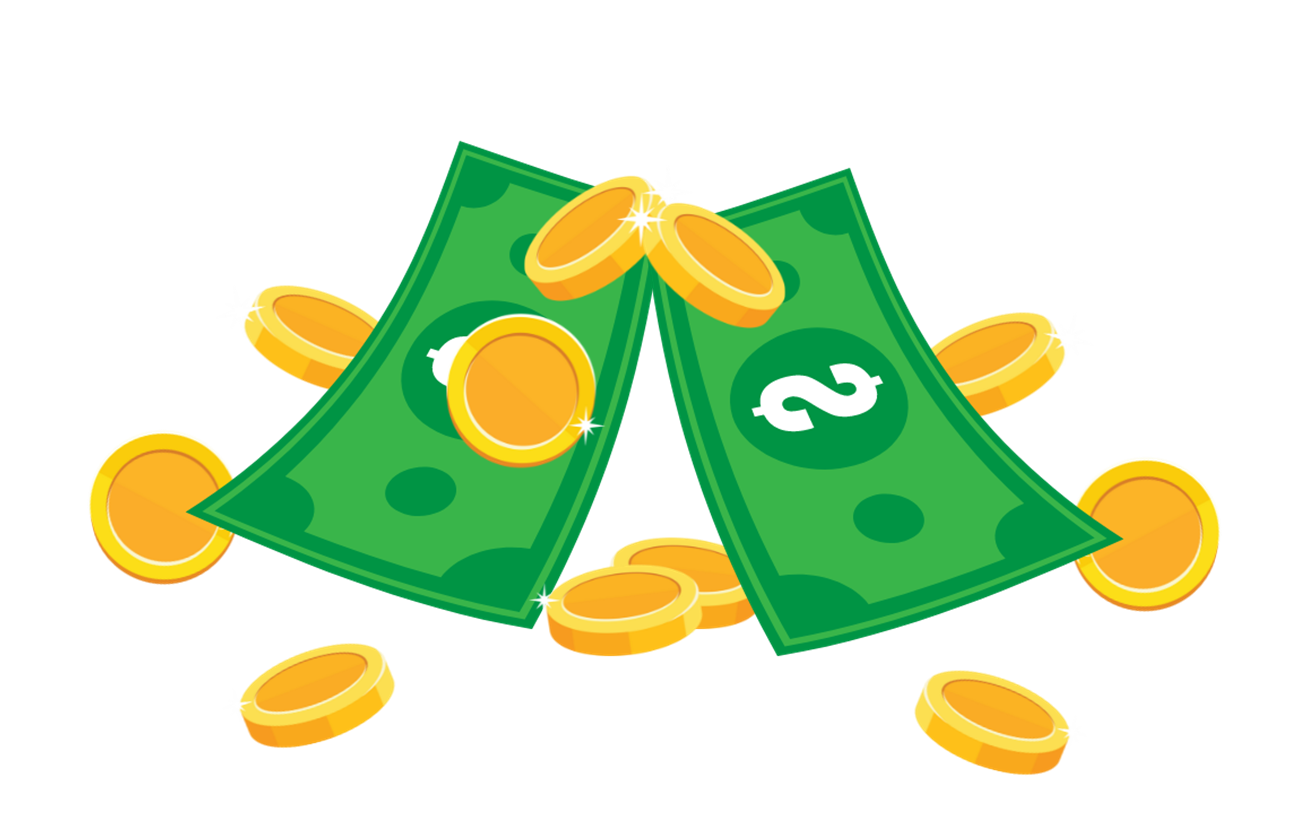 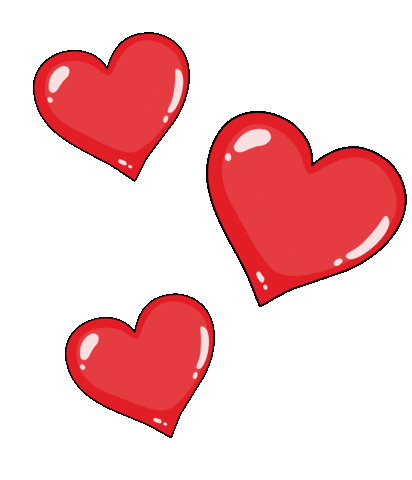 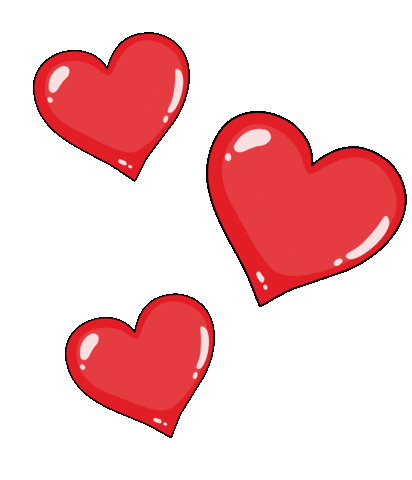 Câu 3:
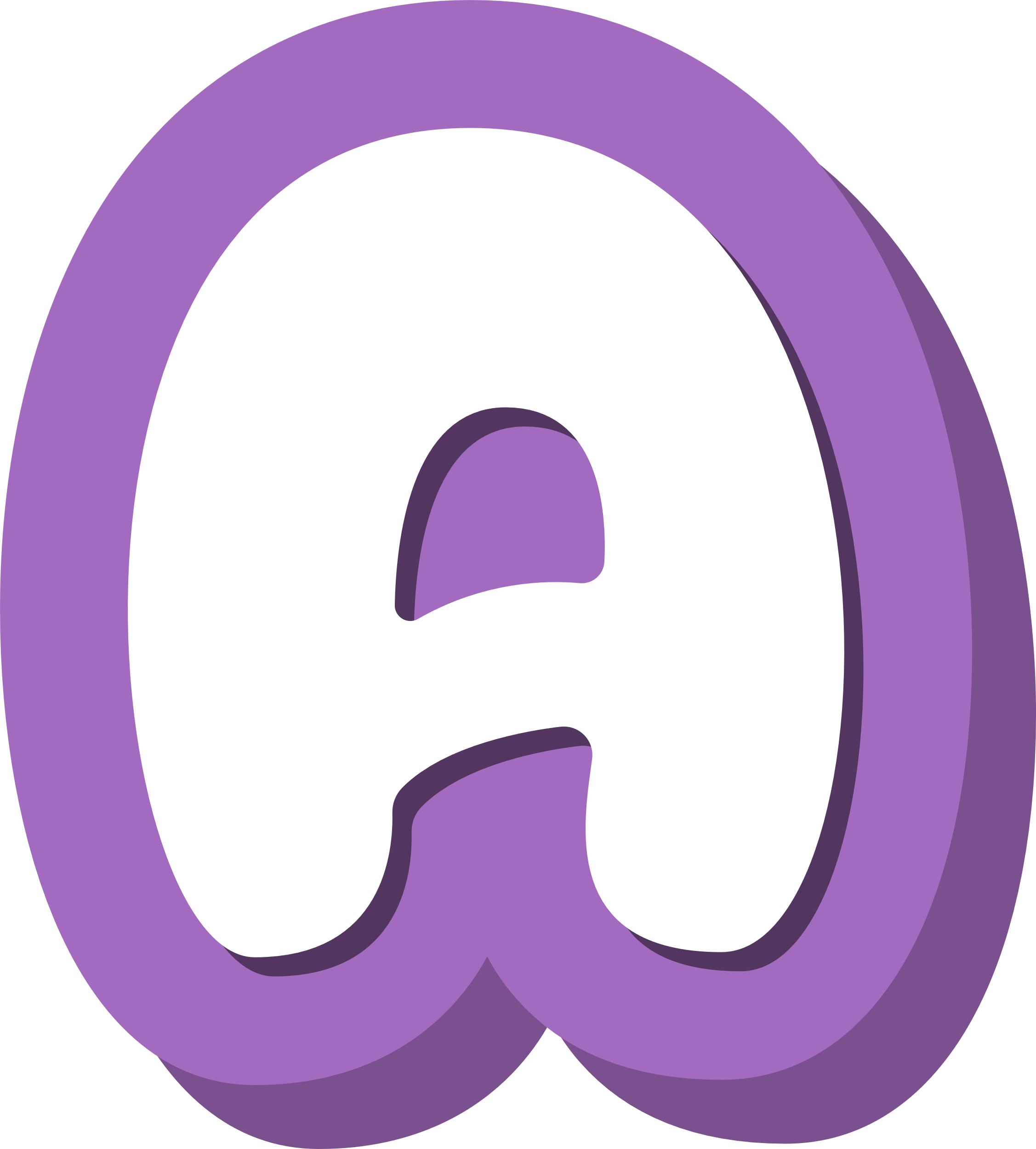 Câu 3:
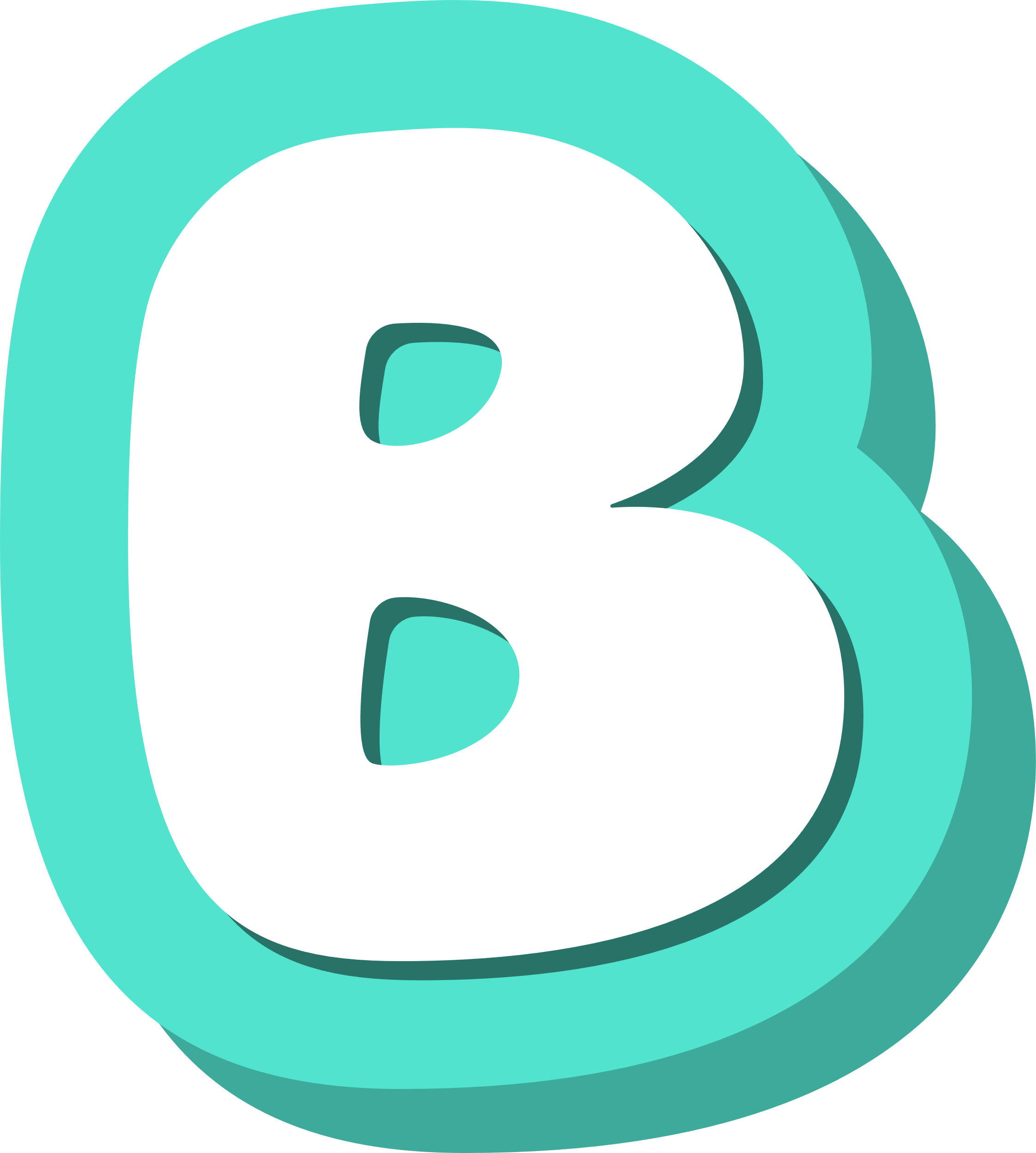 1,25 tạ
15,2 tạ
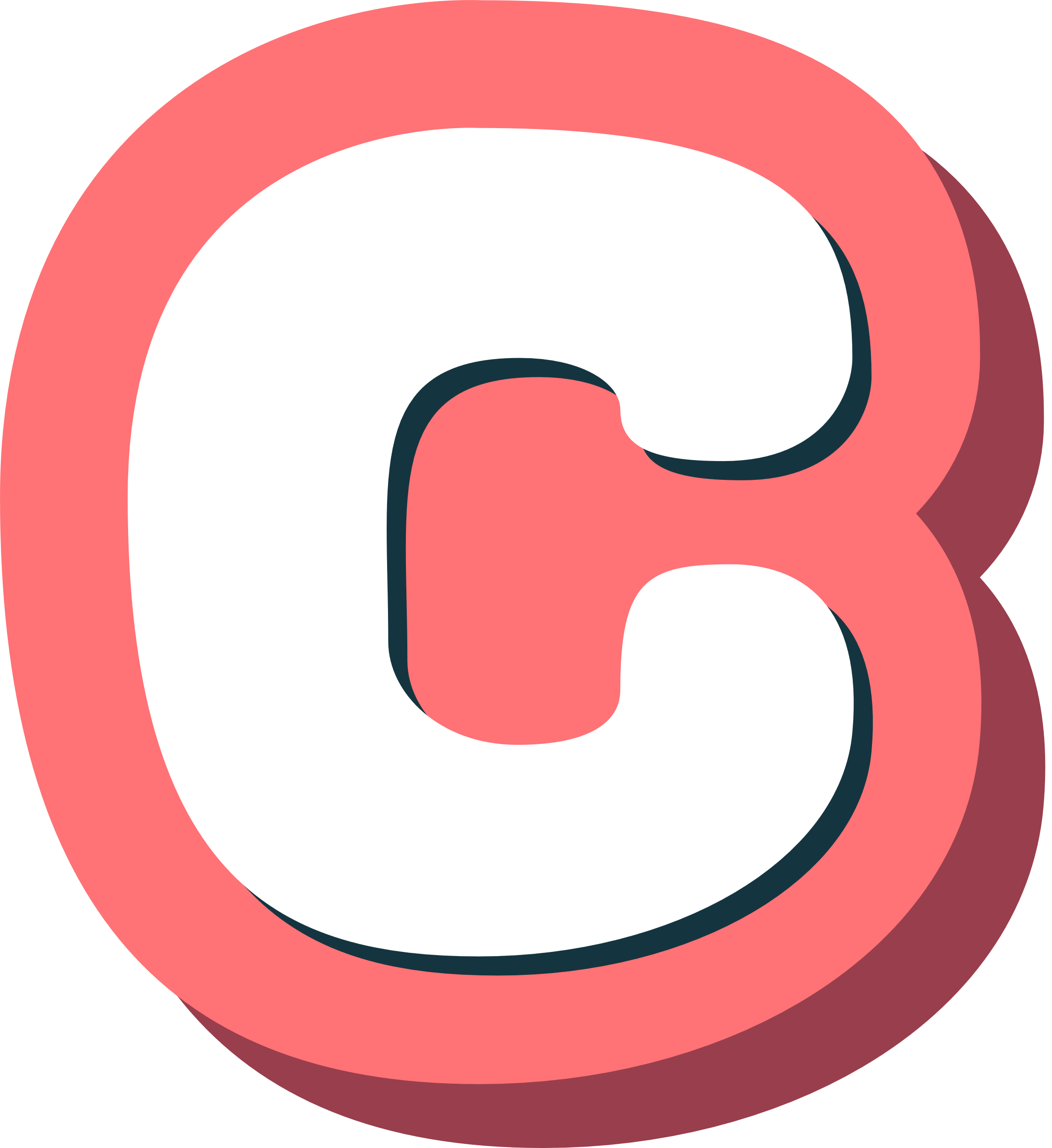 0,152 tạ
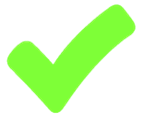 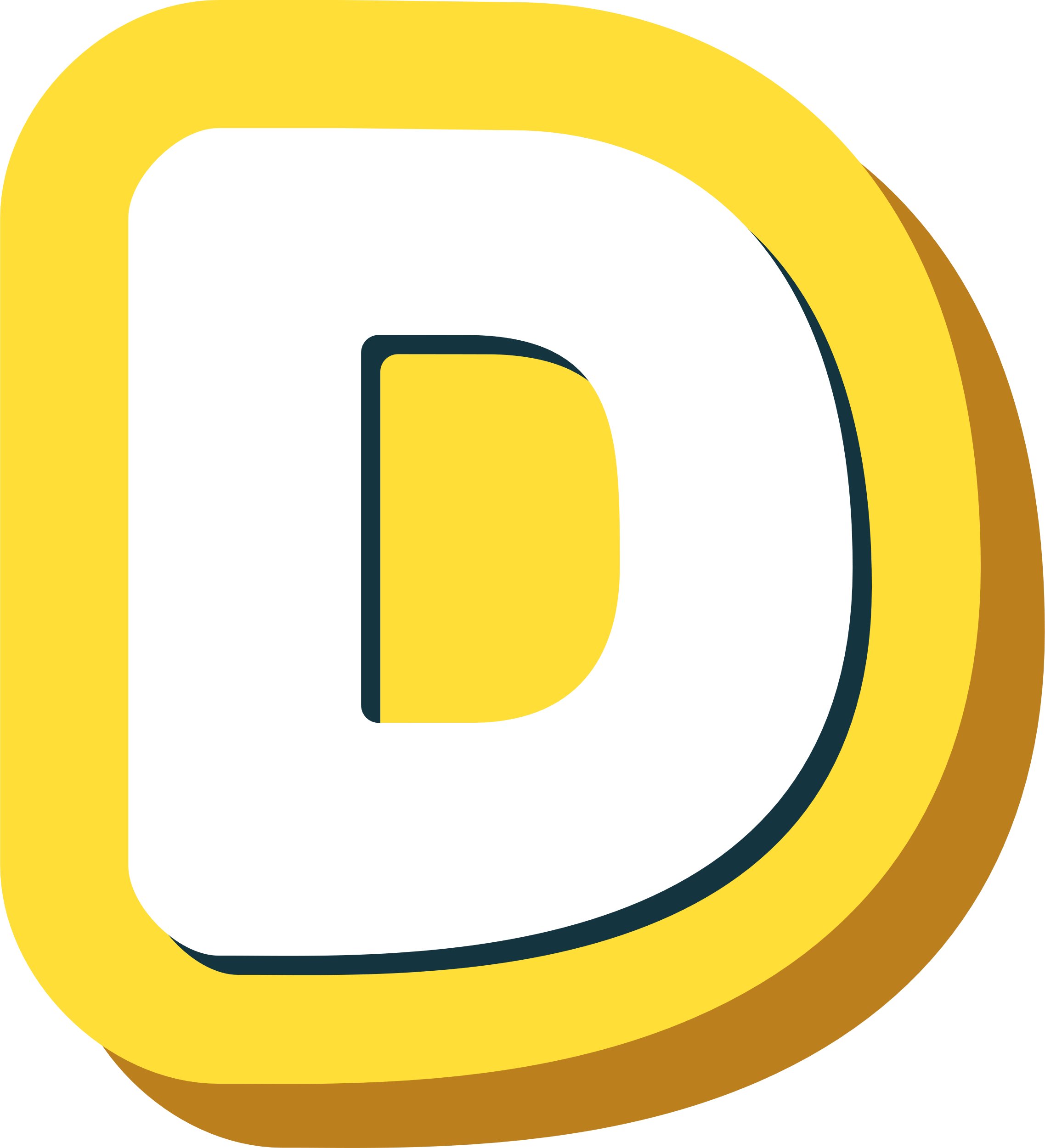 1,52 tạ
[Speaker Notes: GV CLICK CHUỘT VÀO KHUNG ĐÁP ÁN  XUẤT HIỆN KẾT QUẢ ĐÚNG/SAI]
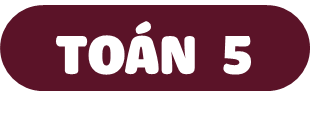 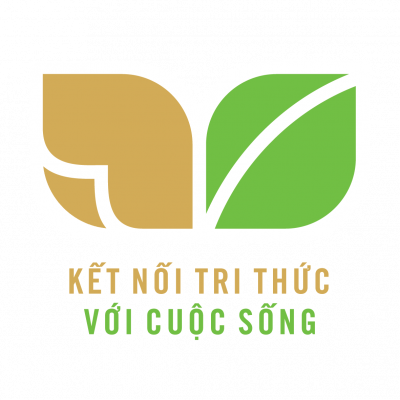 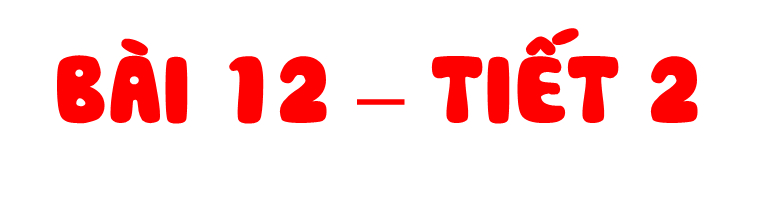 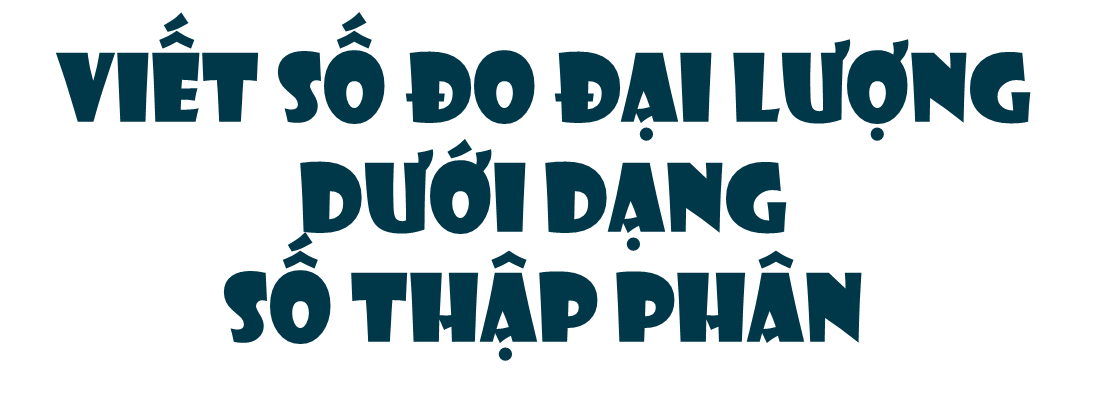 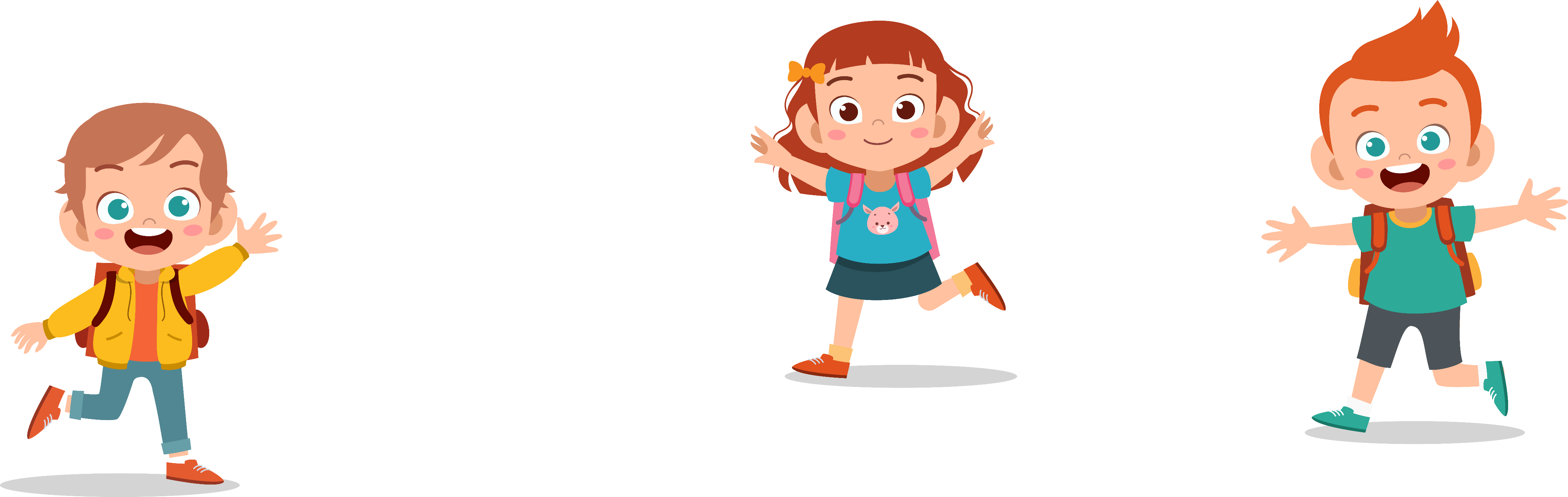 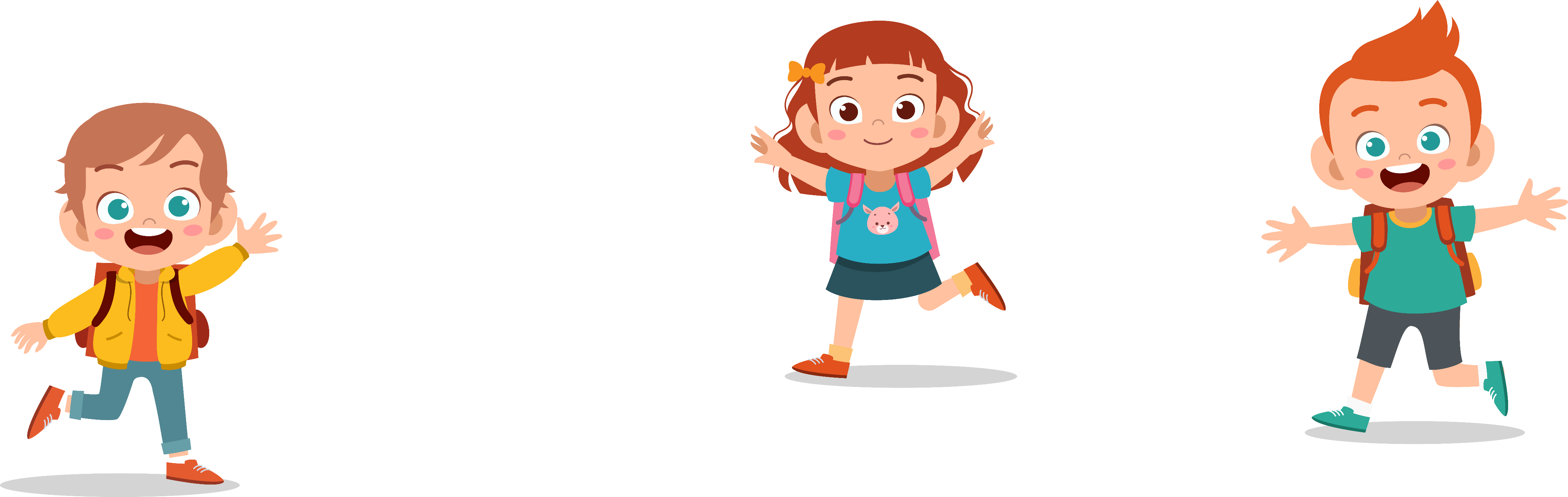 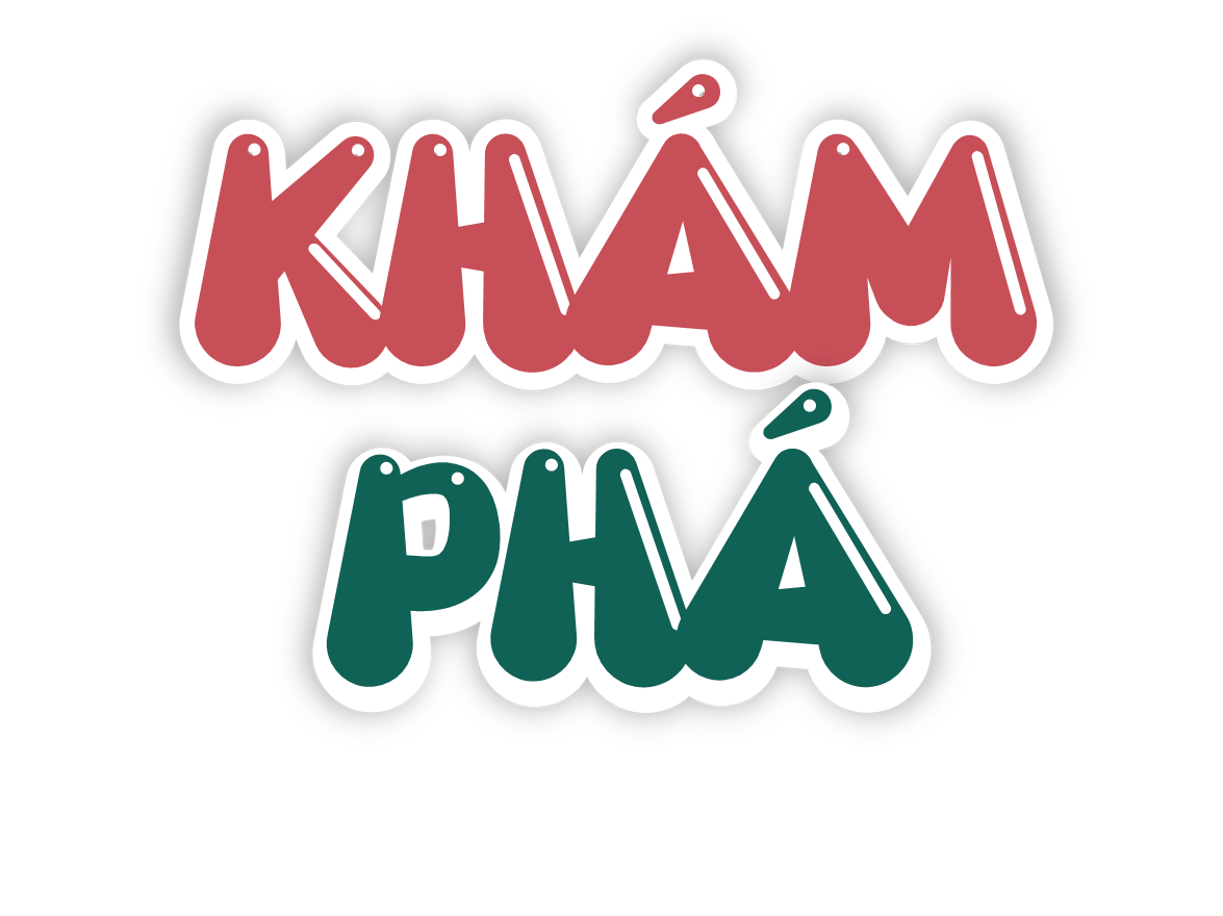 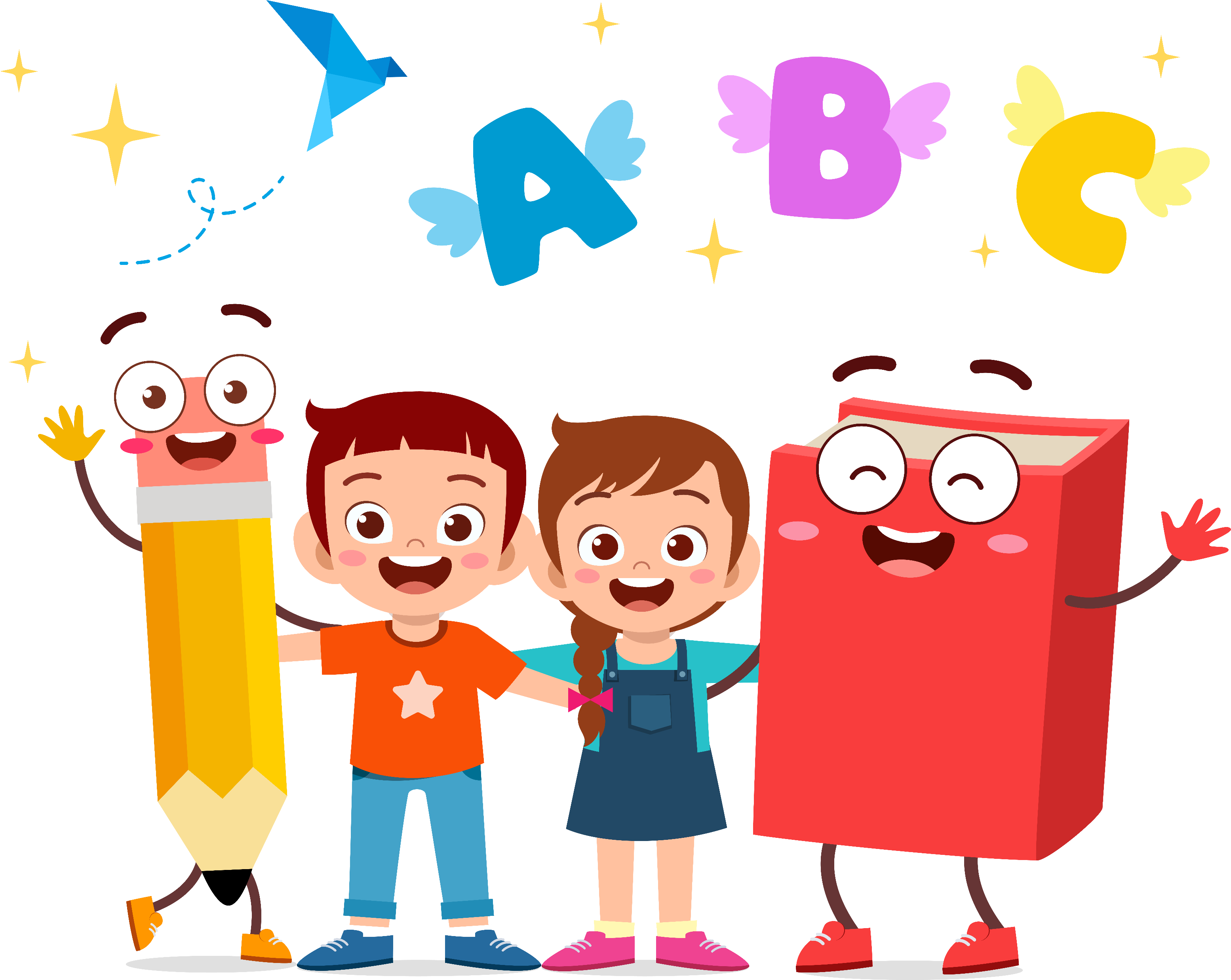 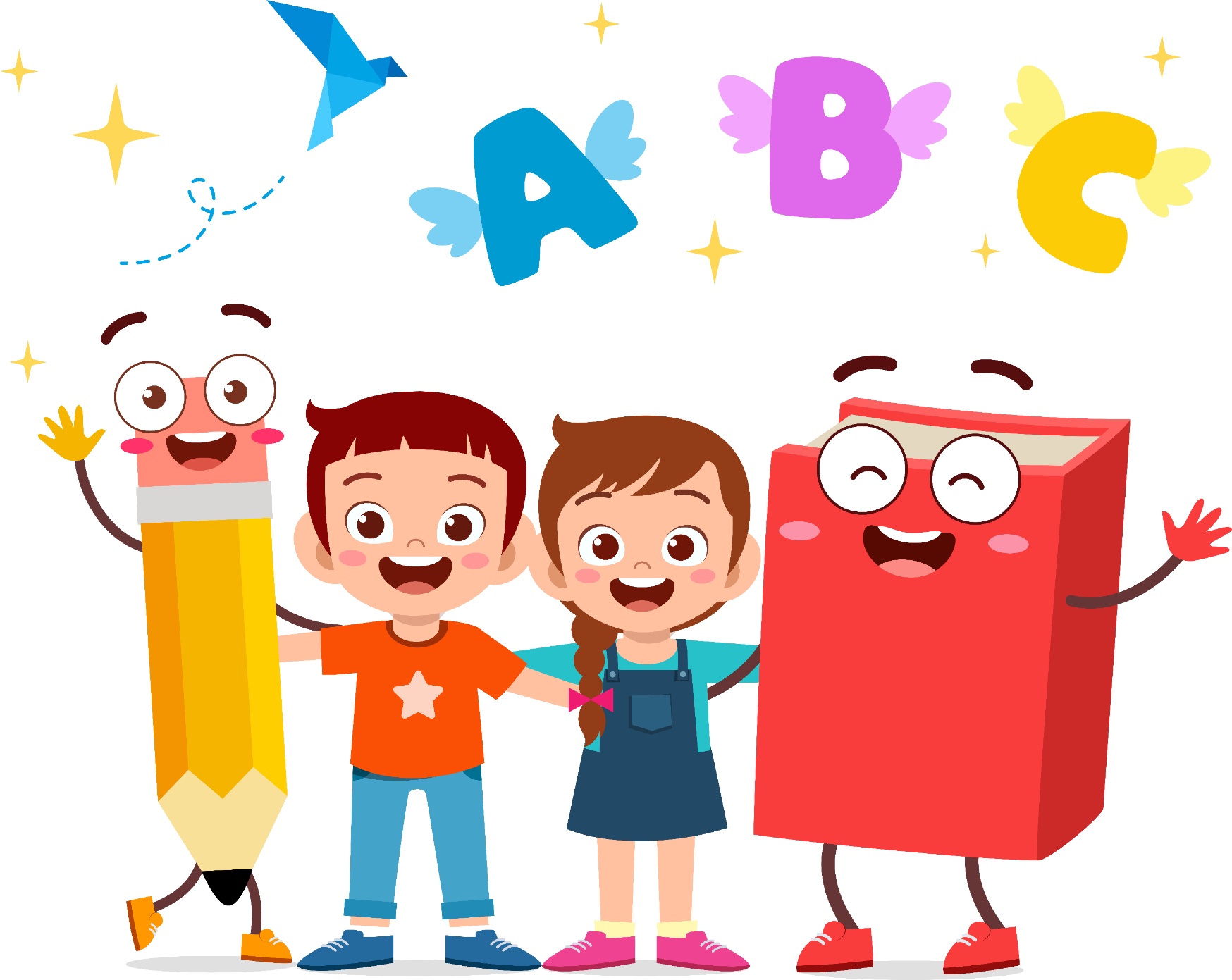 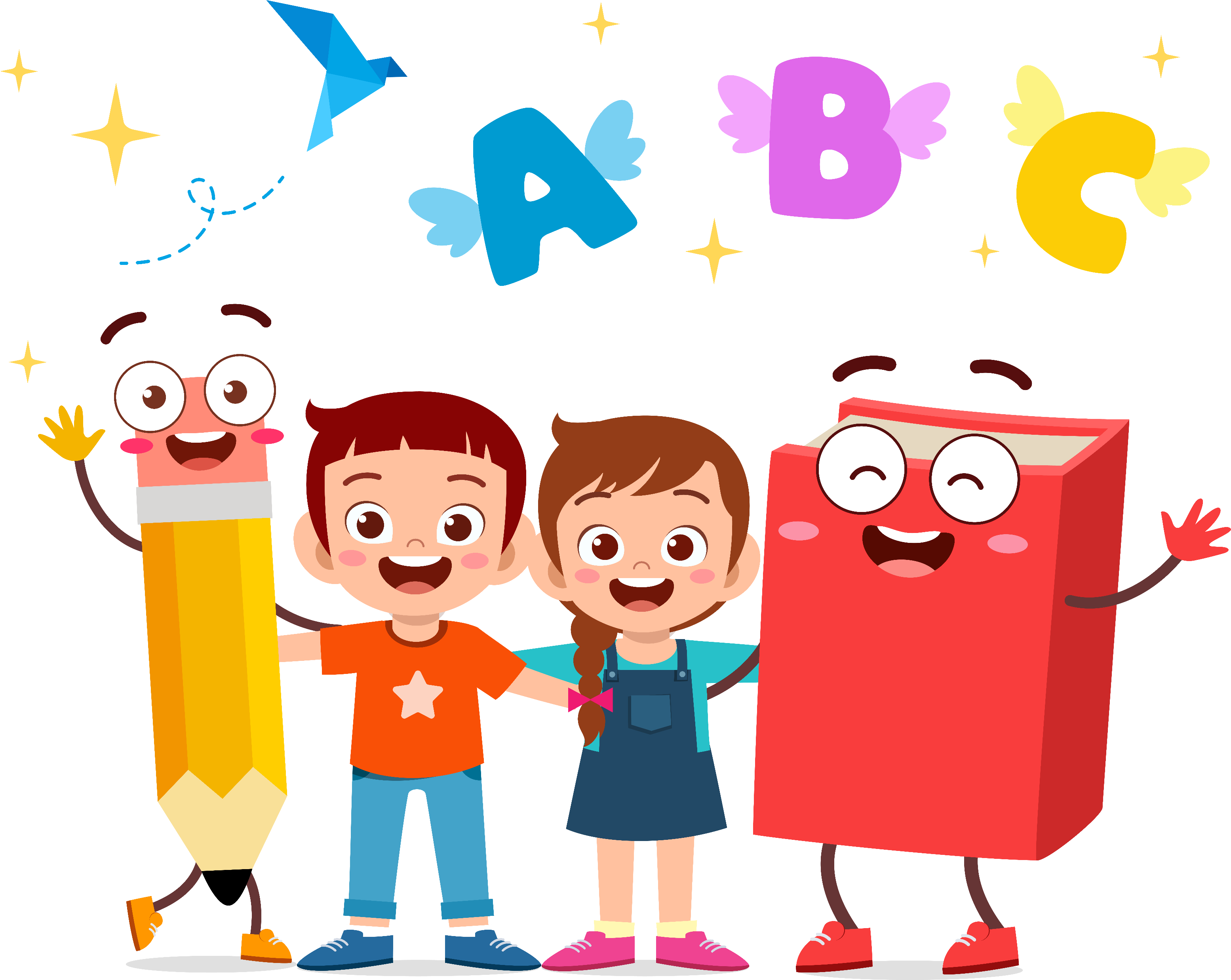 Viết số đo diện tích dưới dạng số thập phân
Để làm các mặt kính của bể cá này, bác đã dùng tấm kính hình chữ nhật có diện tích 1 m2 60 dm2
Vậy diện tích tấm kính đó là bao nhiêu mét vuông nhỉ?
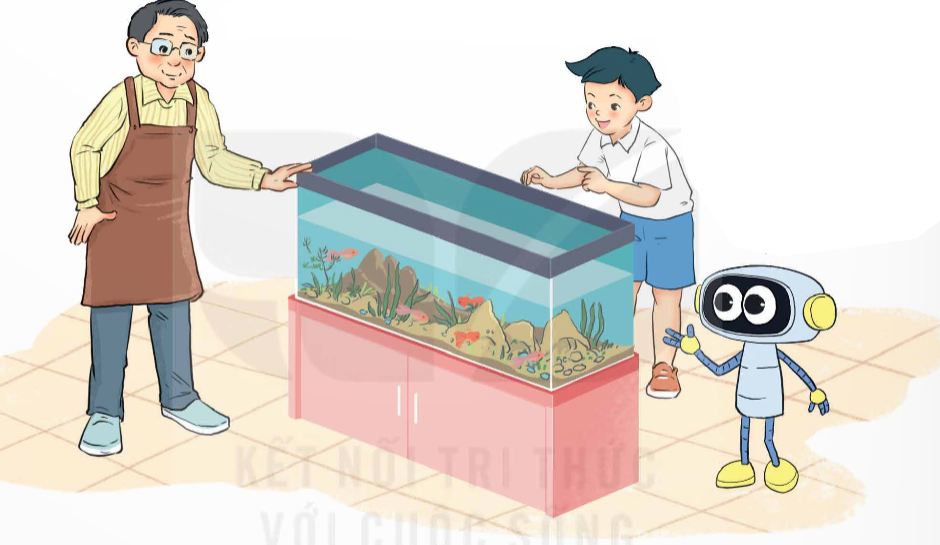 Ta viết số đo diện tích dưới dạng số thập phân nhé!
Muốn biết diện tích tấm kính đó bằng bao nhiêu mét vuông, ta phải làm gì?
Diện tích tấm kính đã dùng để làm các mặt kính của bể cá là bao nhiêu?
Diện tích tấm kính đã dùng để làm các mặt kính của bể cá là 1 m2 60 dm2.
Ta viết số đo diện tích dưới dạng số thập phân.
Ví dụ 1: Viết 1 m2 60 dm2  dưới dạng số thập phân với đơn vị mét vuông.
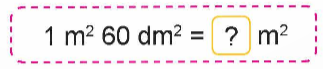 Ví dụ 2:  Viết 56 dm2 dưới dạng số thập phân với đơn vị mét vuông.
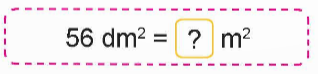 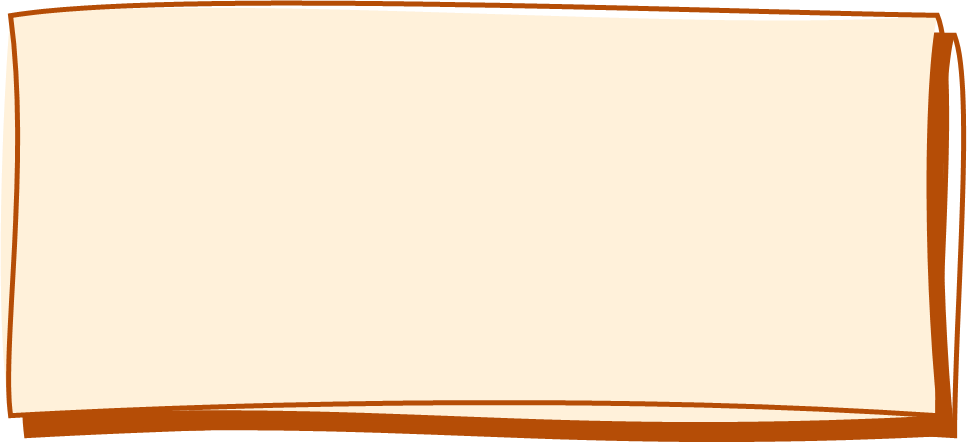 Muốn viết số đo diện tích dưới dạng số thập phân, ta làm như thế nào?
Cách viết số đo diện tích dưới dạng số thập phân, ta làm như sau:
+ Viết số đo diện tích dưới dạng phân số thập phân hoặc hỗn số có phần phân số là phân số thập phân.
+ Chuyển phân số thập phân và hỗn số có phần phân số là phân số thập phân dưới dạng số thập phân.
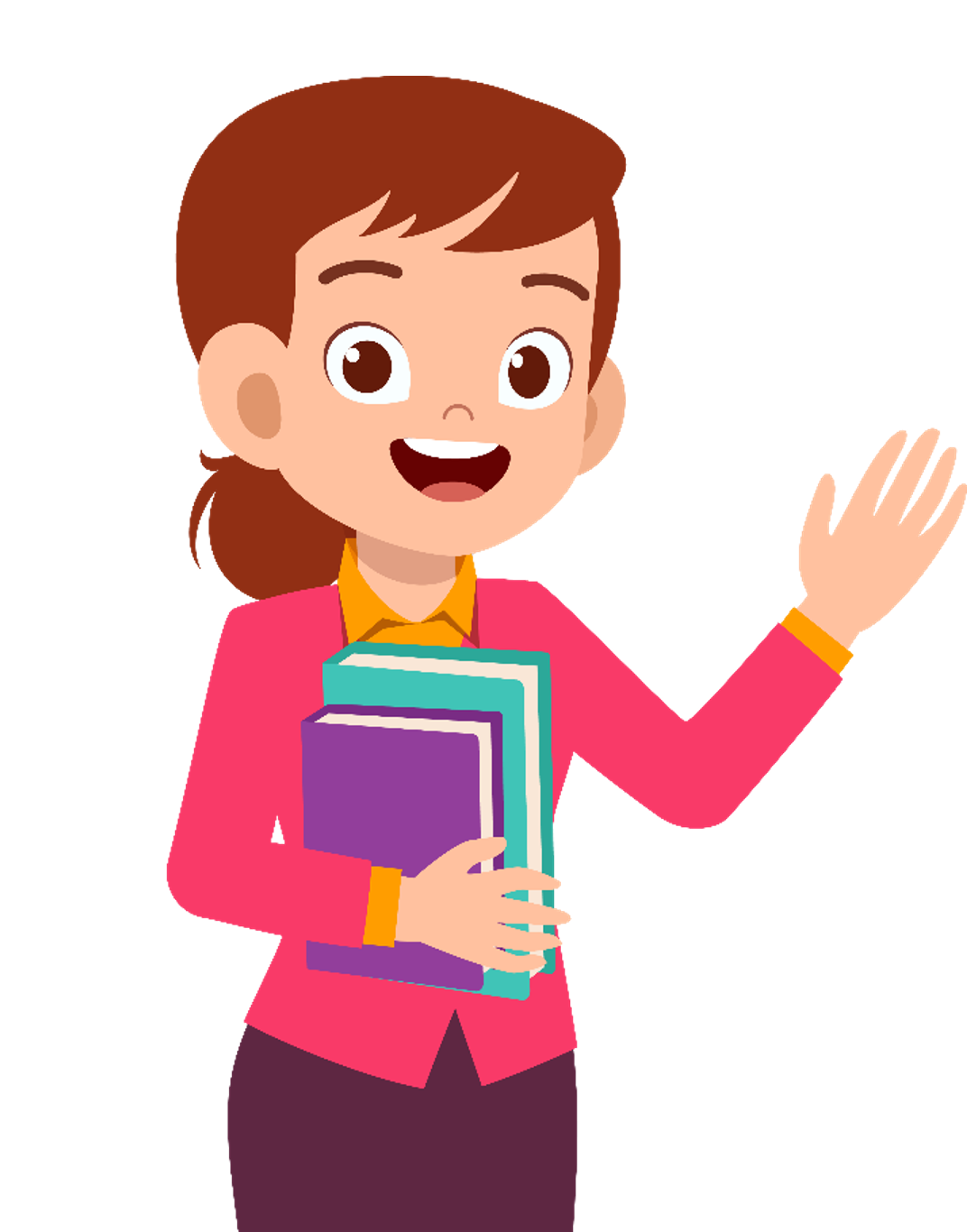 Ví dụ: 12 cm2 59 mm2 = ? cm2.
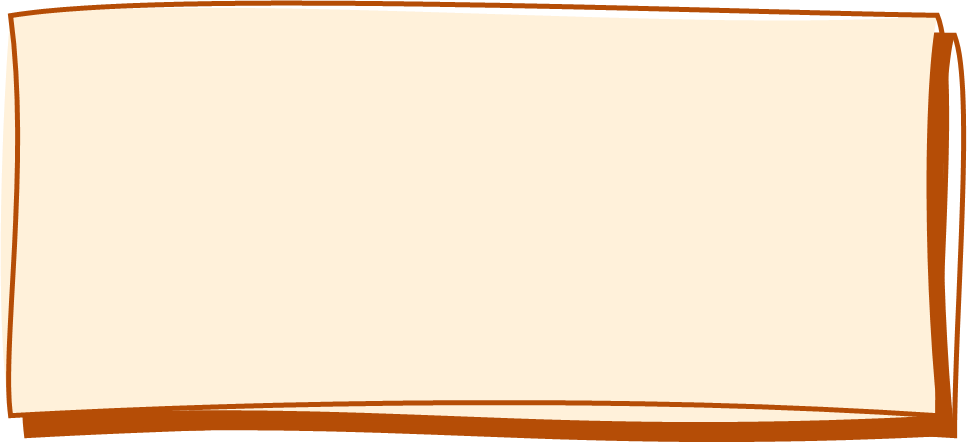 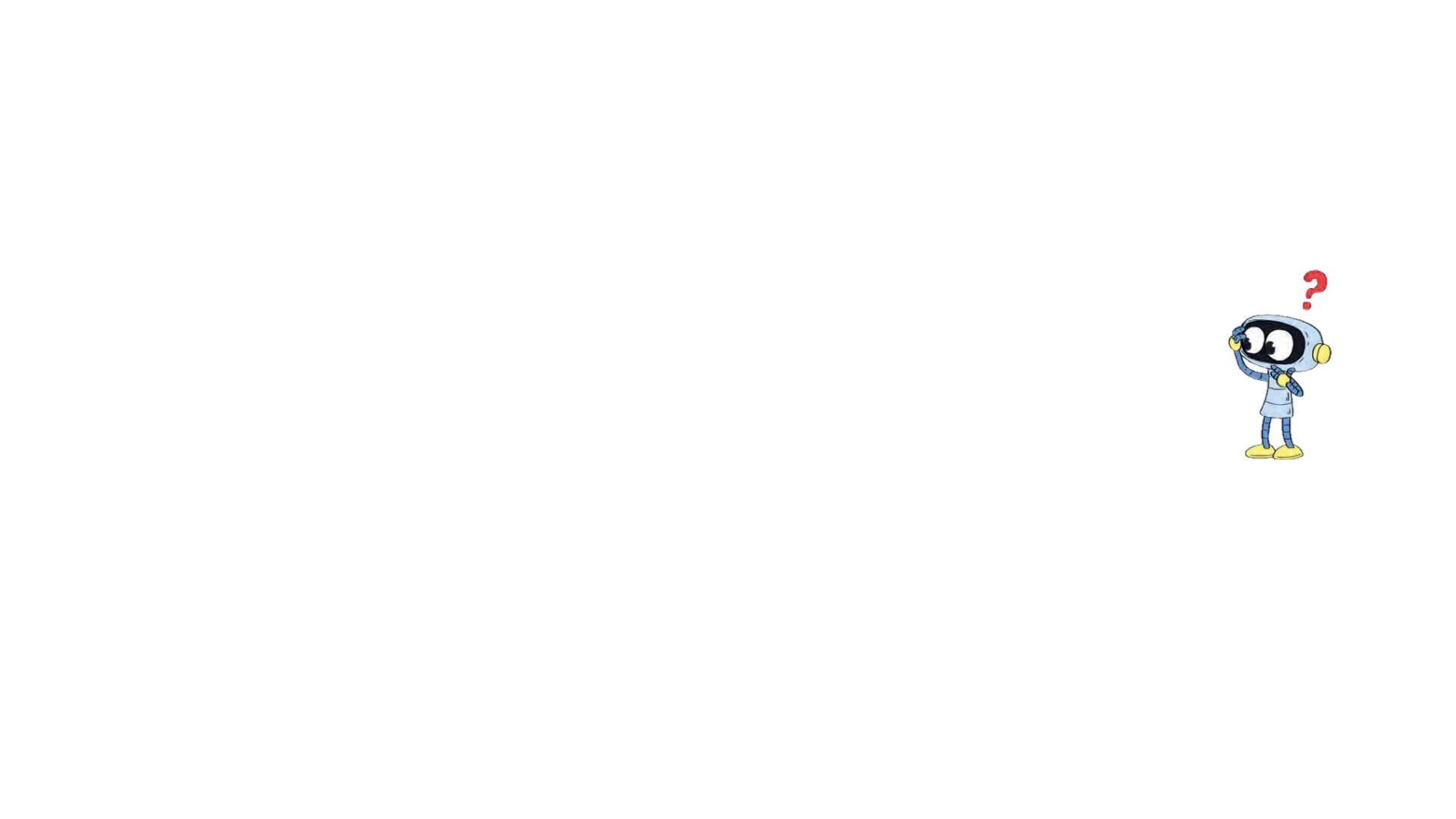 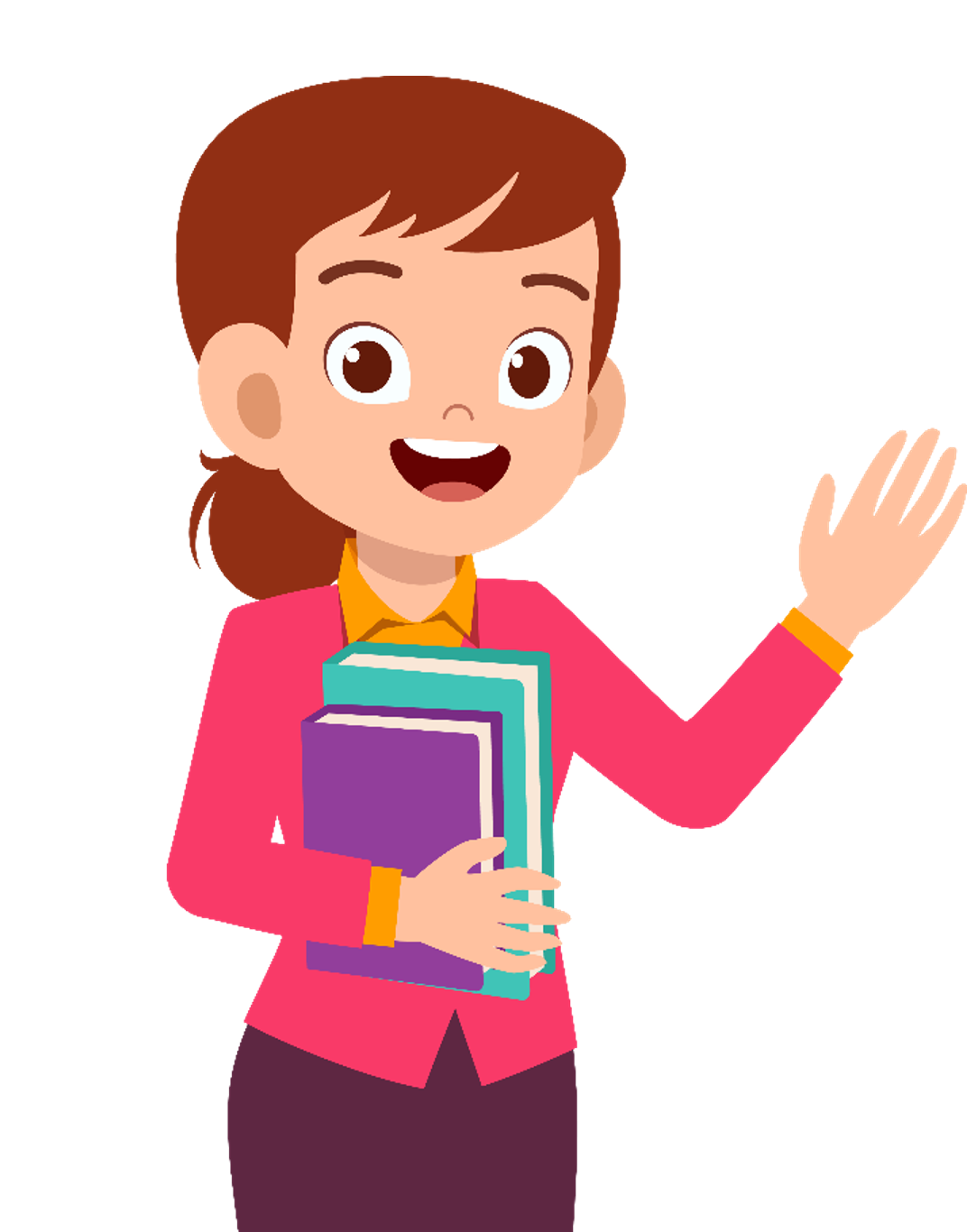 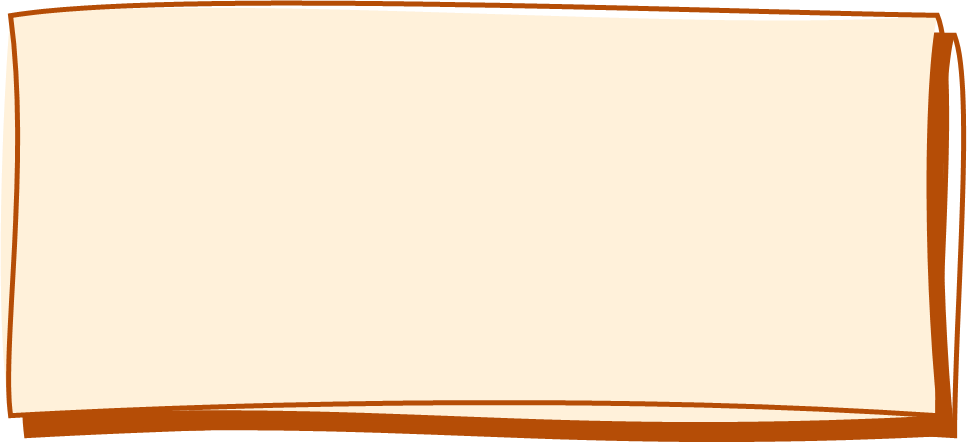 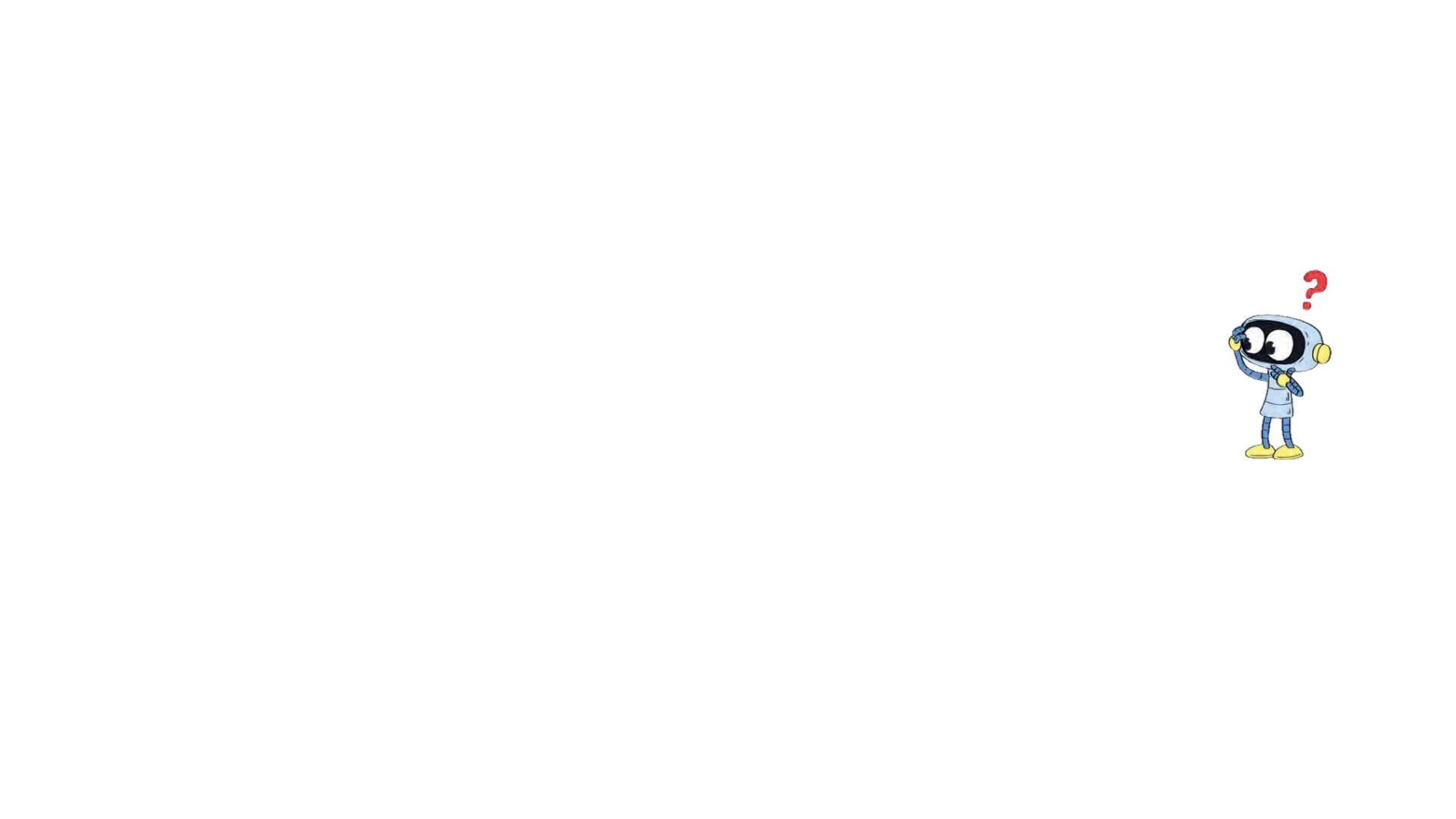 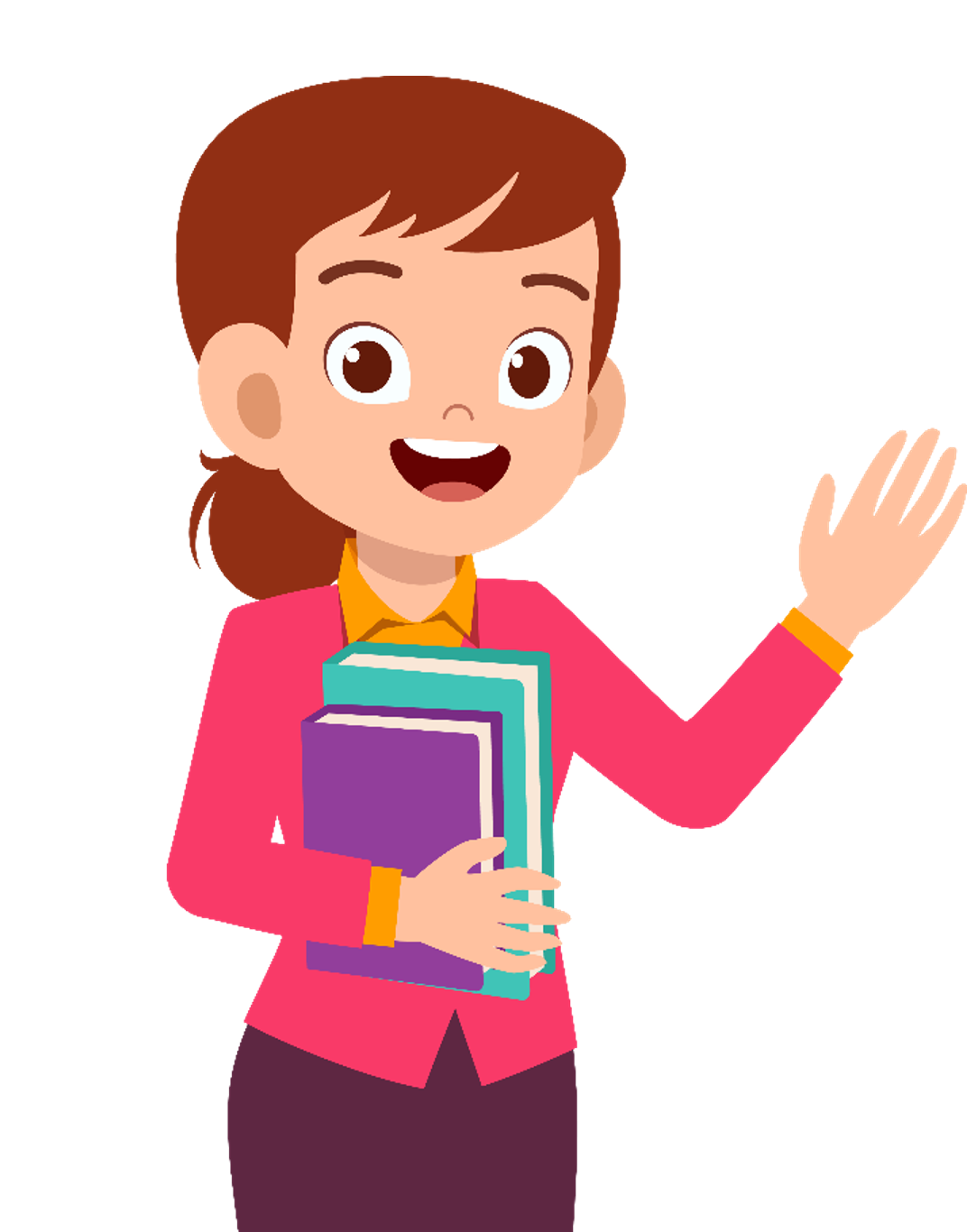 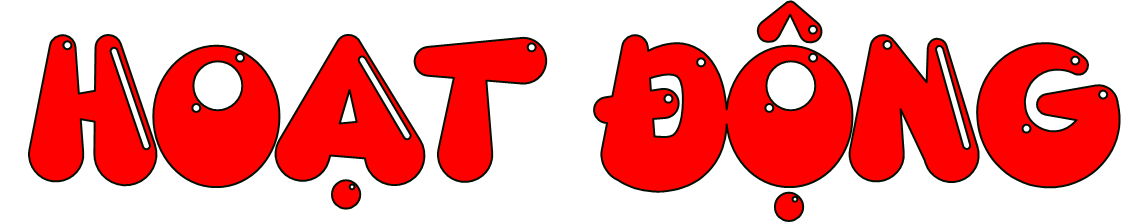 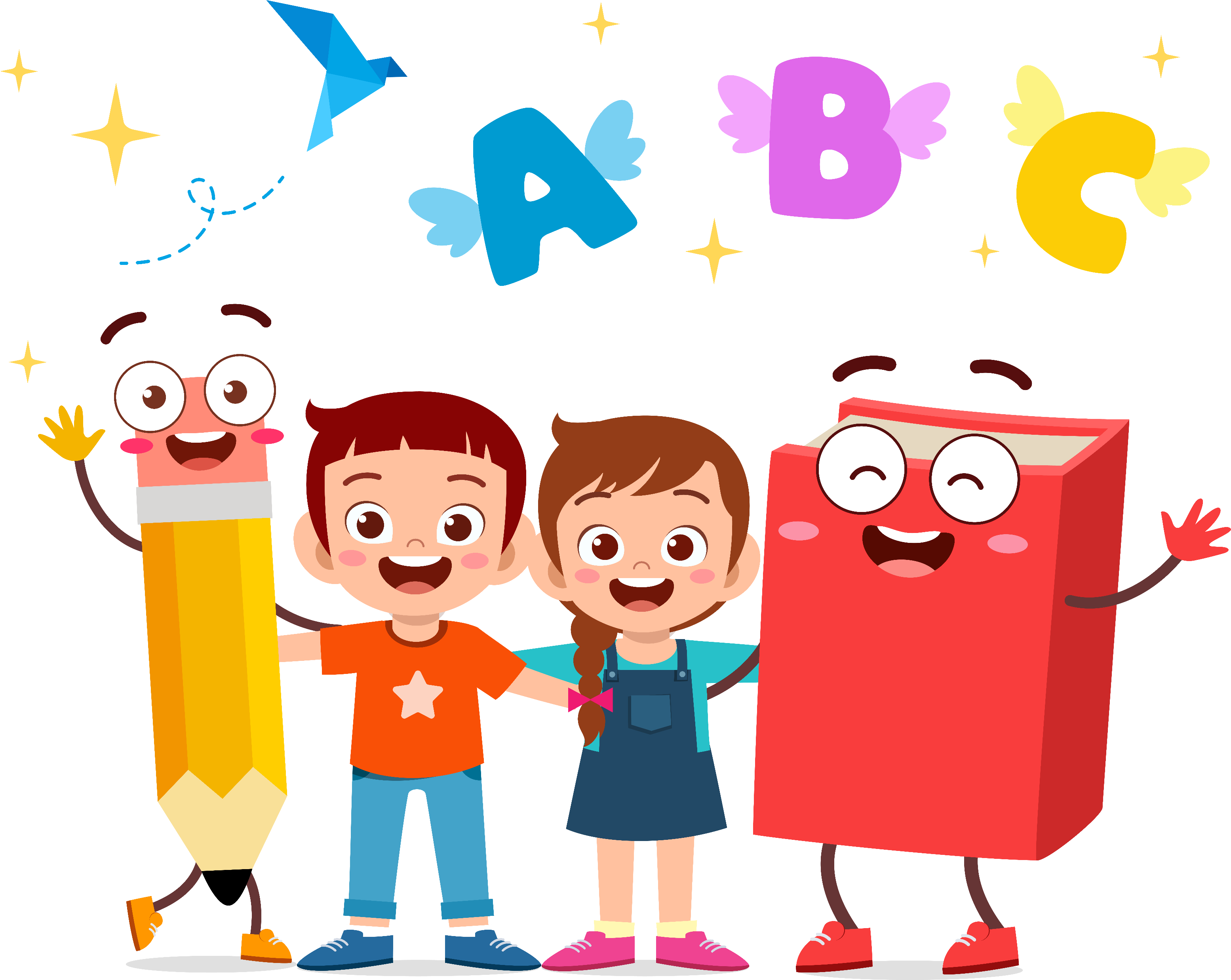 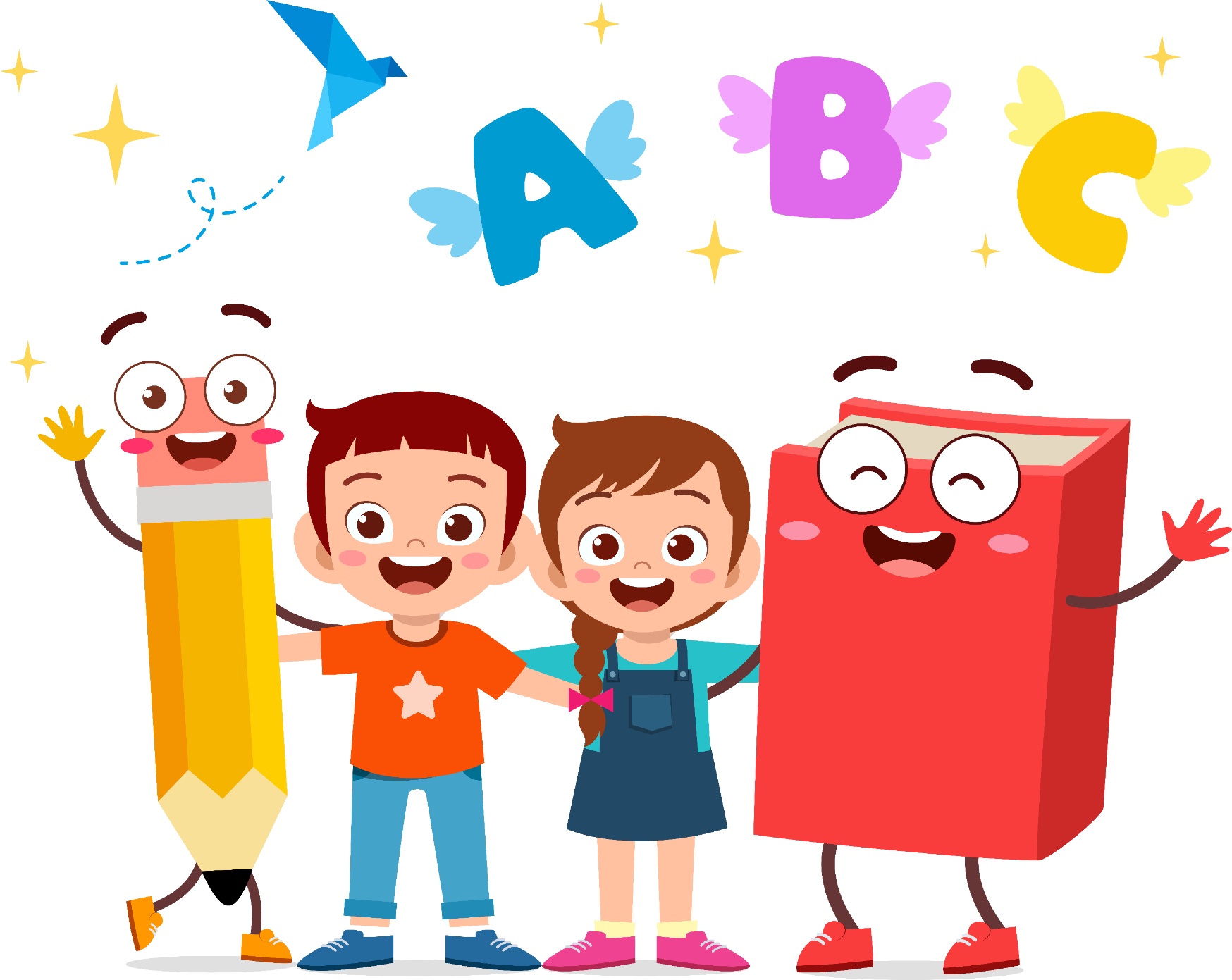 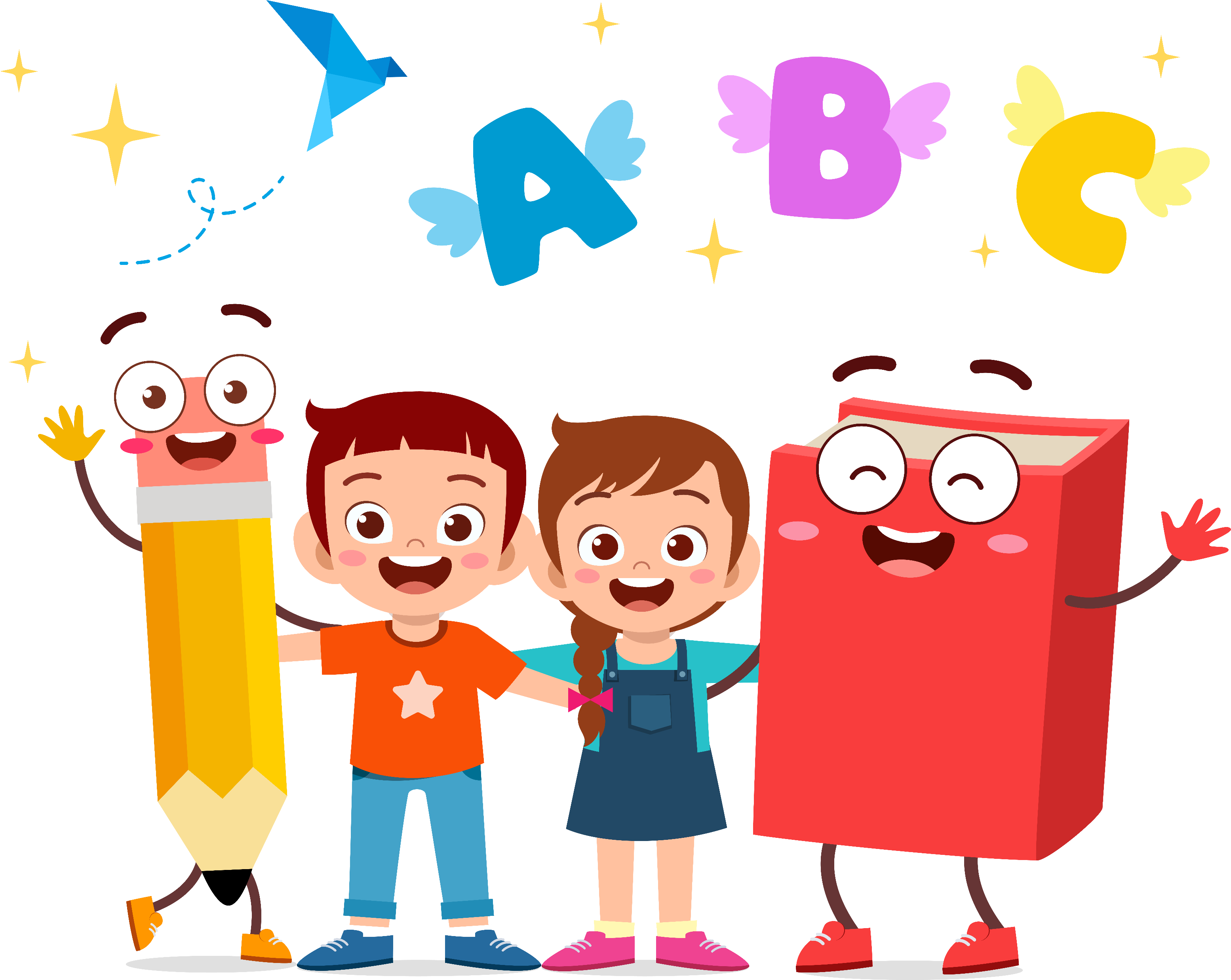 1
Tìm số thập phân thích hợp.
a) 8 m2 75 dm2 =         m2
   3 m2 6 dm2 =          m2
  120 dm2 =         m2
b) 4 dm2 25 cm2 =          dm2
   2 dm2 5 cm2 =          dm2
  85 cm2 =          dm2
8,75
?
4,25
?
?
3,06
?
2,05
?
1,2
?
0,85
2
Đ, S?
Mai nói: Hình A có diện tích lớn hơn.
Việt nói: Hình B có diện tích lớn hơn.
Đ
?
S
?
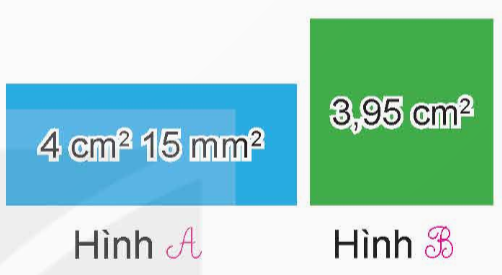 Ta có: 4 cm2 15 mm2 = 4,15 cm2.
Vì 4,15 cm2 > 3,95 cm2 
Nên 4 cm2 15 mm2 > 3,95 cm2.
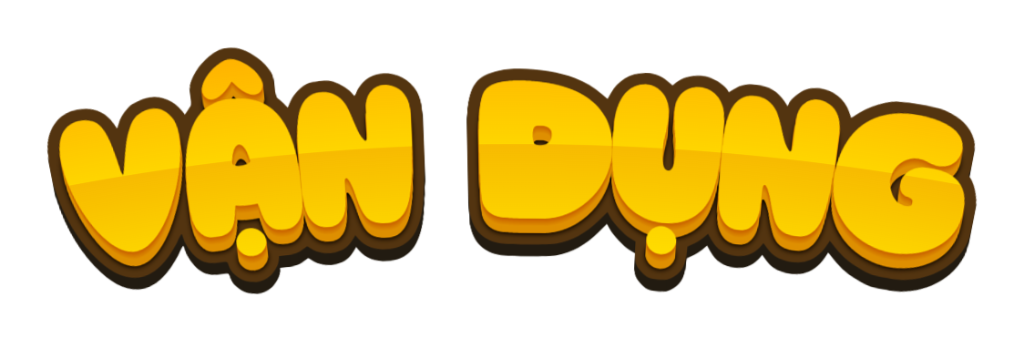 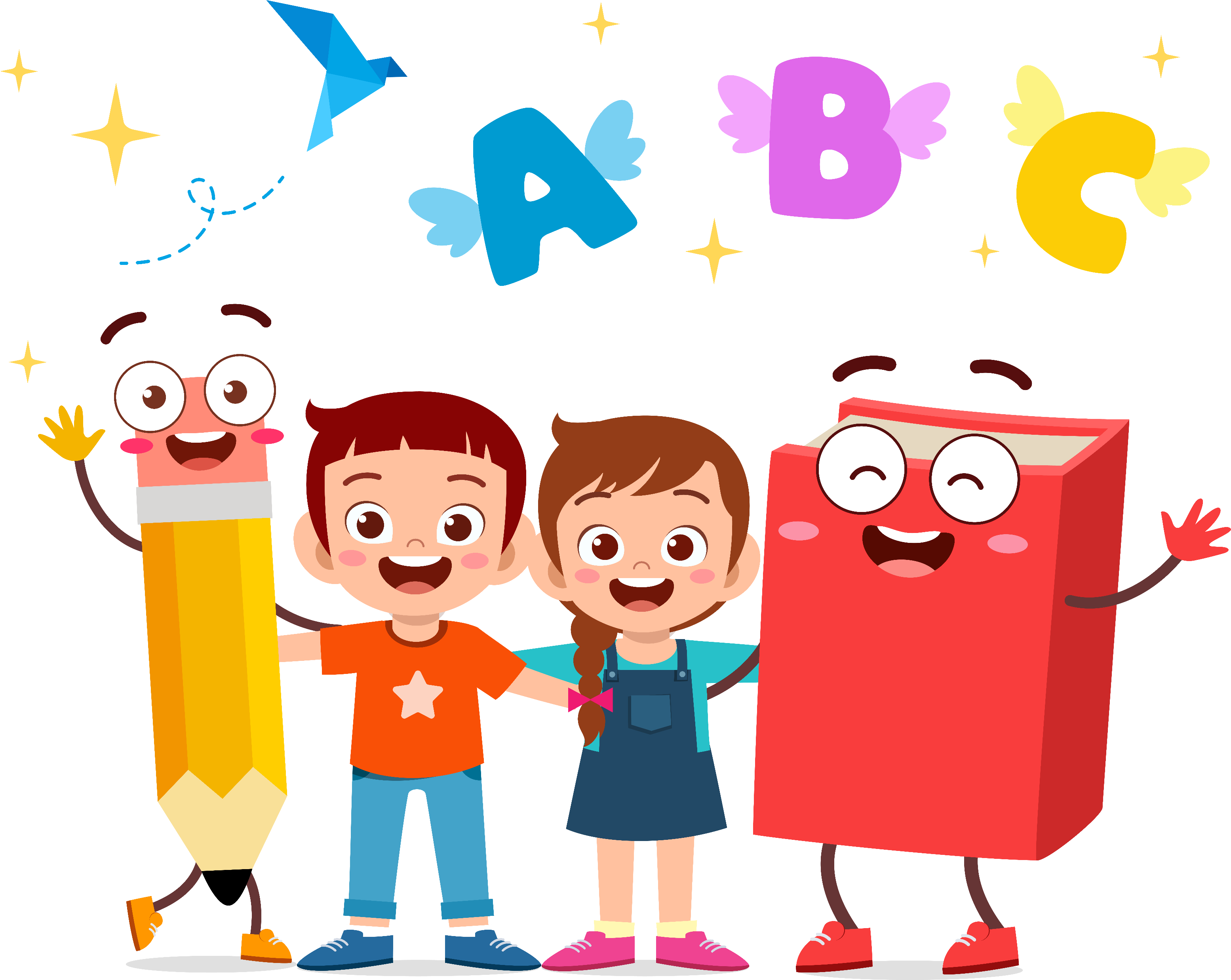 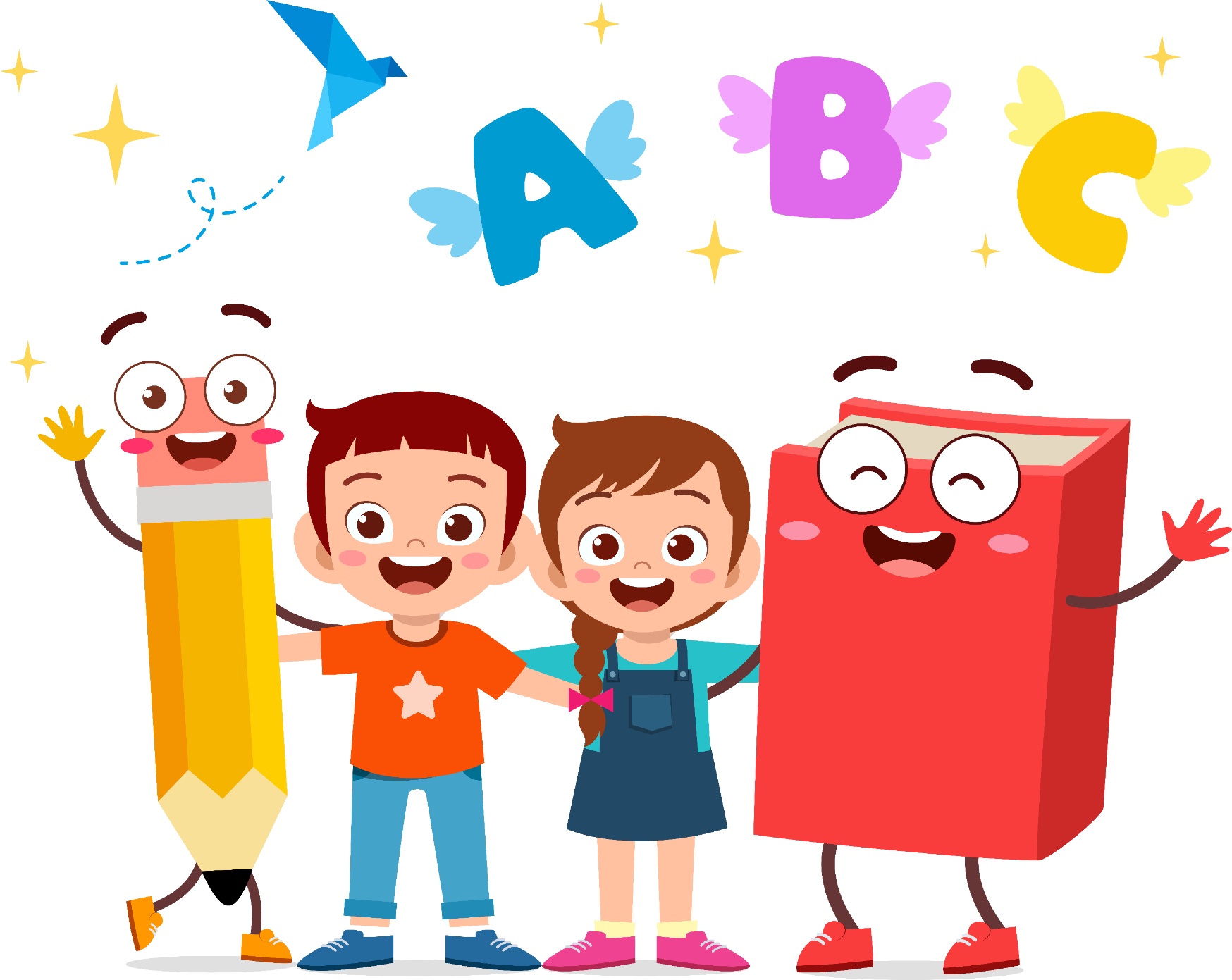 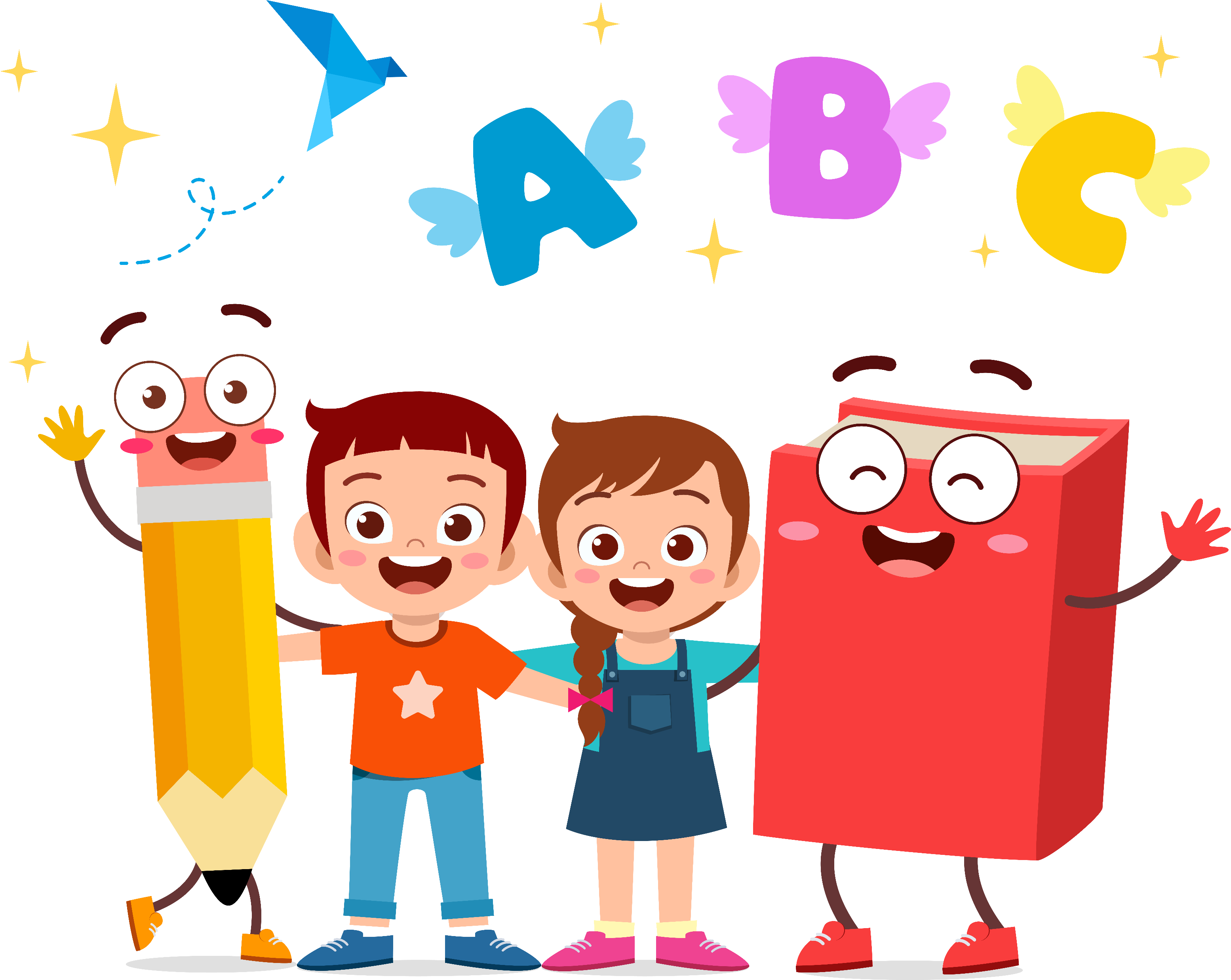 a) Bức tranh khi hoàn thành được gắn bởi tất cả bao nhiêu mảnh gốm?
b) Nếu mỗi mảnh gốm nhỏ hình vuông có cạnh 5cm thì diện tích bức tranh là bao nhiêu mét vuông (không kể viền)?
Một người thợ gốm đang hoàn thiện bức tranh như hình vẽ dưới đây.
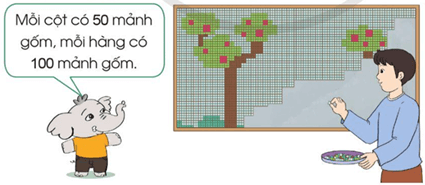 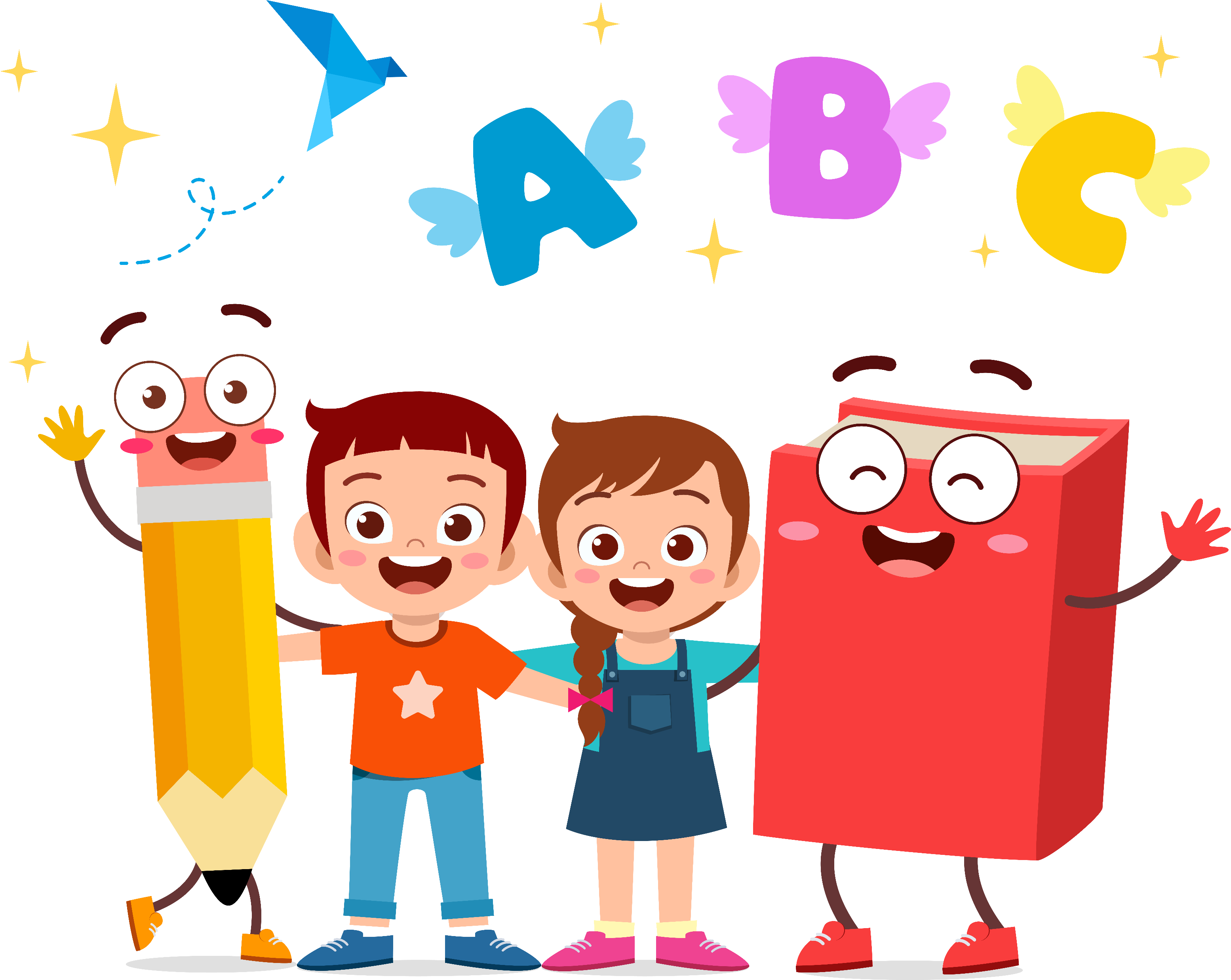 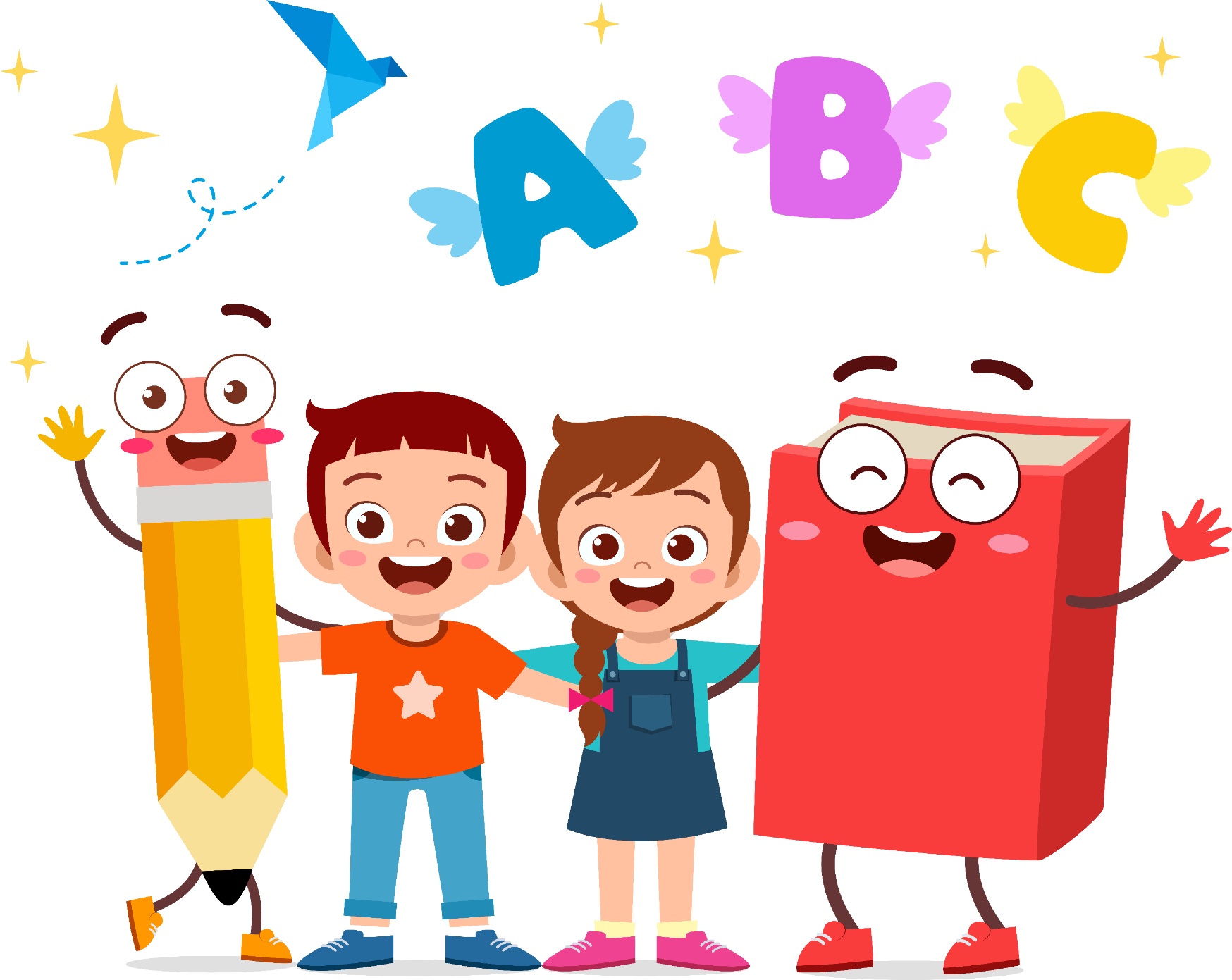 [Speaker Notes: Đáp án
a) Bức tranh khi hoàn thành được gắn bởi tất cả số mảnh gốm là:
            50 × 100 = 5 000 (mảnh)
b) Diện tích mỗi mảnh gốm nhỏ là:
5 × 5 = 25 (cm2)
Nếu mỗi mảnh gốm nhỏ hình vuông có cạnh 2 cm thì diện tích bức tranh là:
25 × 5 000 = 125 000 (cm2) = 12,5 m2
Đáp số: a) 5 000 mảnh gốm
             b) 12,5 m2]
Bài giải
a) Bức tranh khi hoàn thành được gắn bởi tất cả số mảnh gốm là:
            50 × 100 = 5 000 (mảnh)
b) Diện tích mỗi mảnh gốm nhỏ là:
5 × 5 = 25 (cm2)
Nếu mỗi mảnh gốm nhỏ hình vuông có cạnh 2 cm thì diện tích bức tranh là:
25 × 5 000 = 125 000 (cm2) = 12,5 m2
Đáp số: a) 5 000 mảnh gốm
             b) 12,5 m2
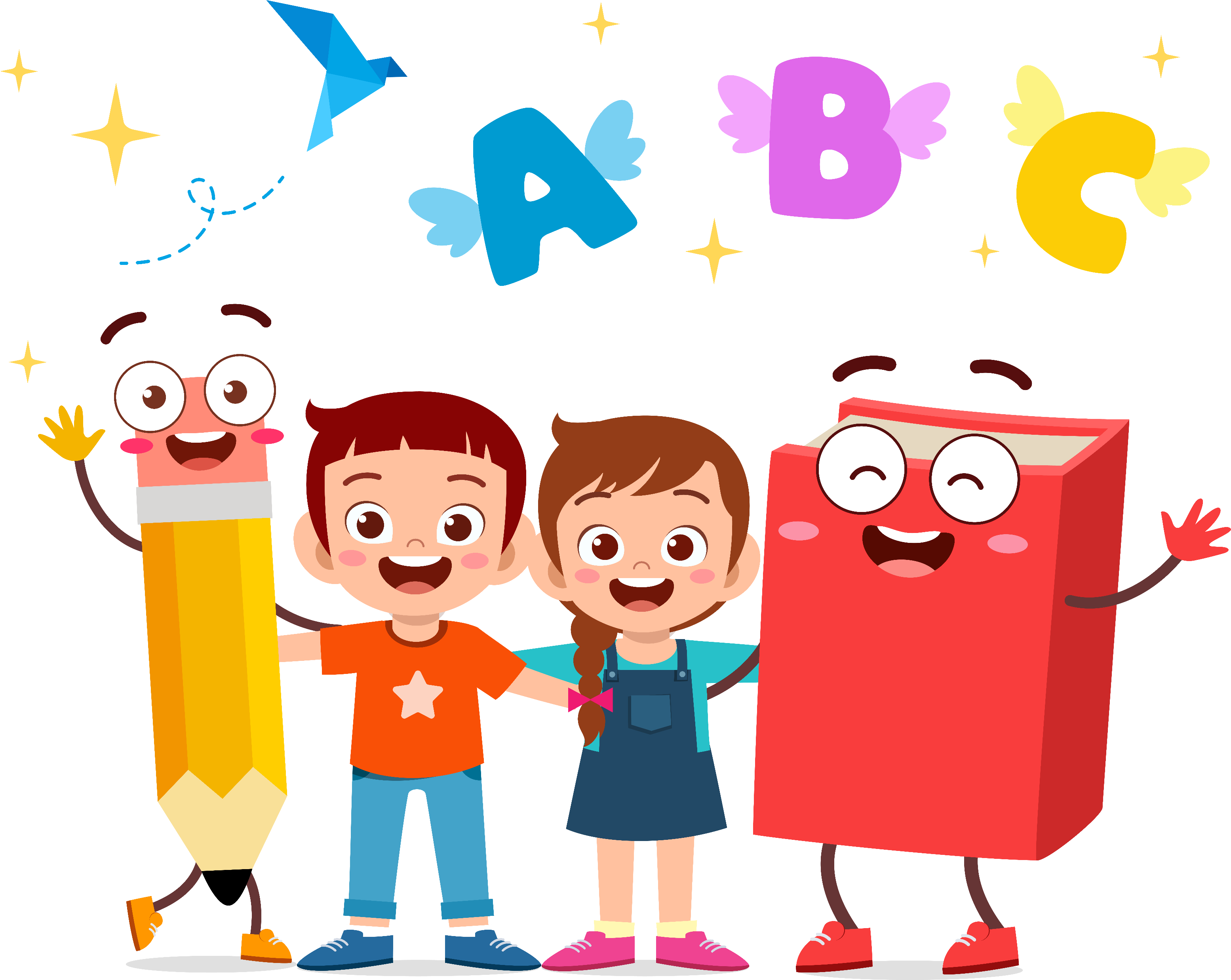 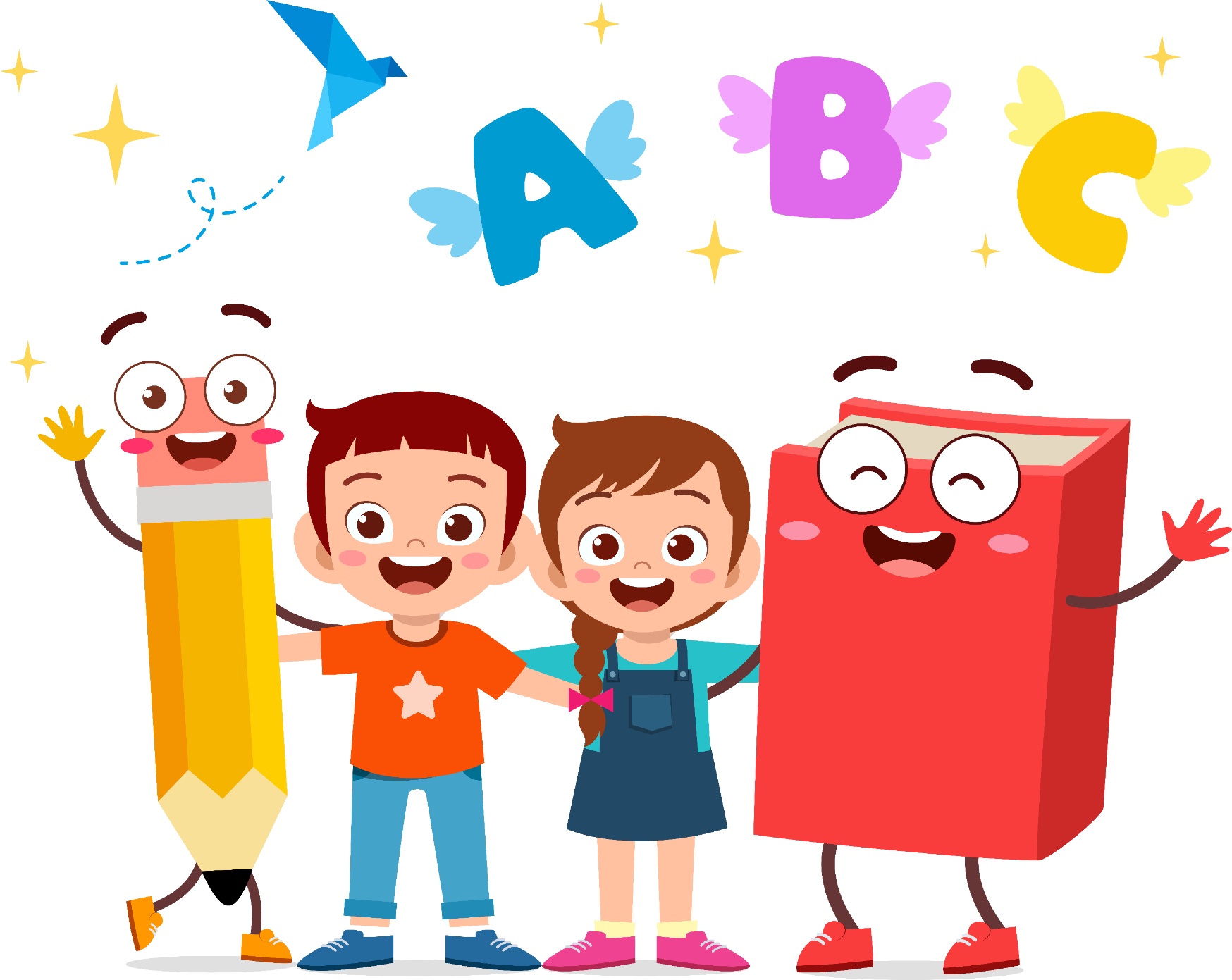 [Speaker Notes: Đáp án
a) Bức tranh khi hoàn thành được gắn bởi tất cả số mảnh gốm là:
            50 × 100 = 5 000 (mảnh)
b) Diện tích mỗi mảnh gốm nhỏ là:
5 × 5 = 25 (cm2)
Nếu mỗi mảnh gốm nhỏ hình vuông có cạnh 2 cm thì diện tích bức tranh là:
25 × 5 000 = 125 000 (cm2) = 12,5 m2
Đáp số: a) 5 000 mảnh gốm
             b) 12,5 m2]
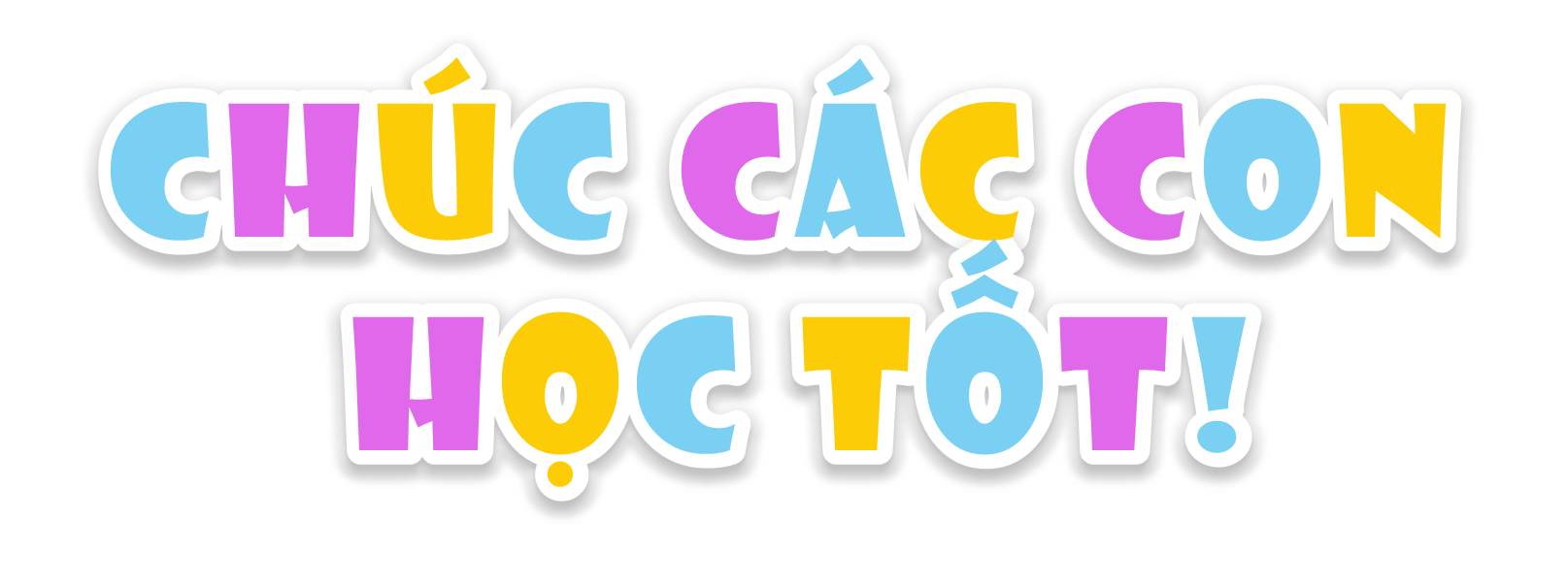 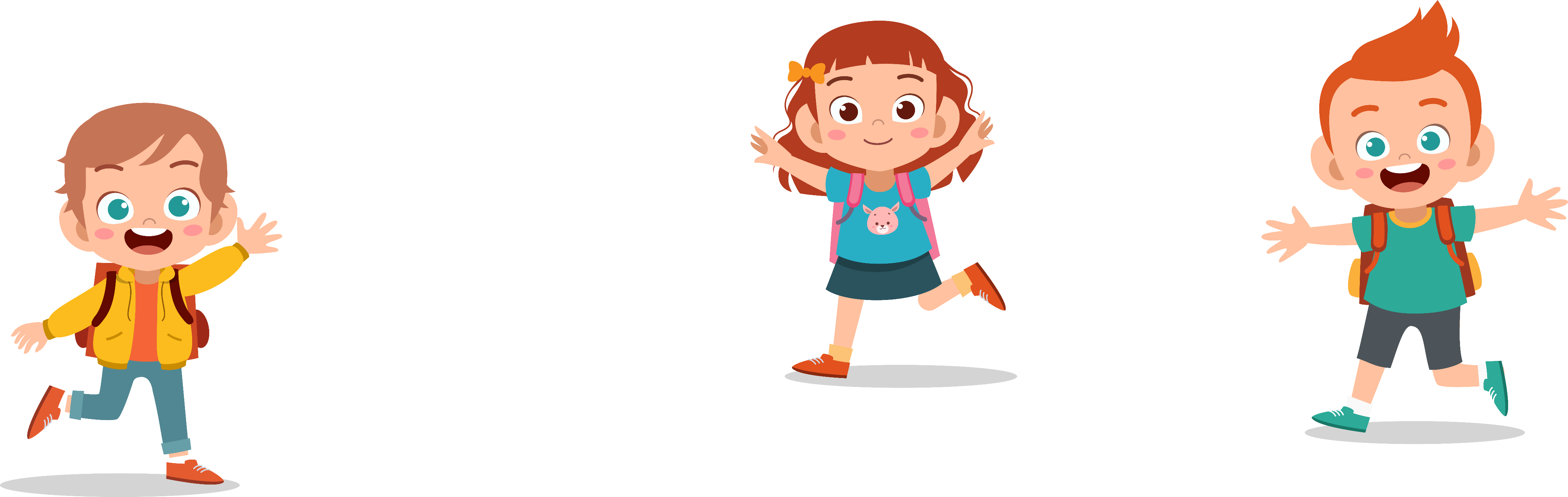 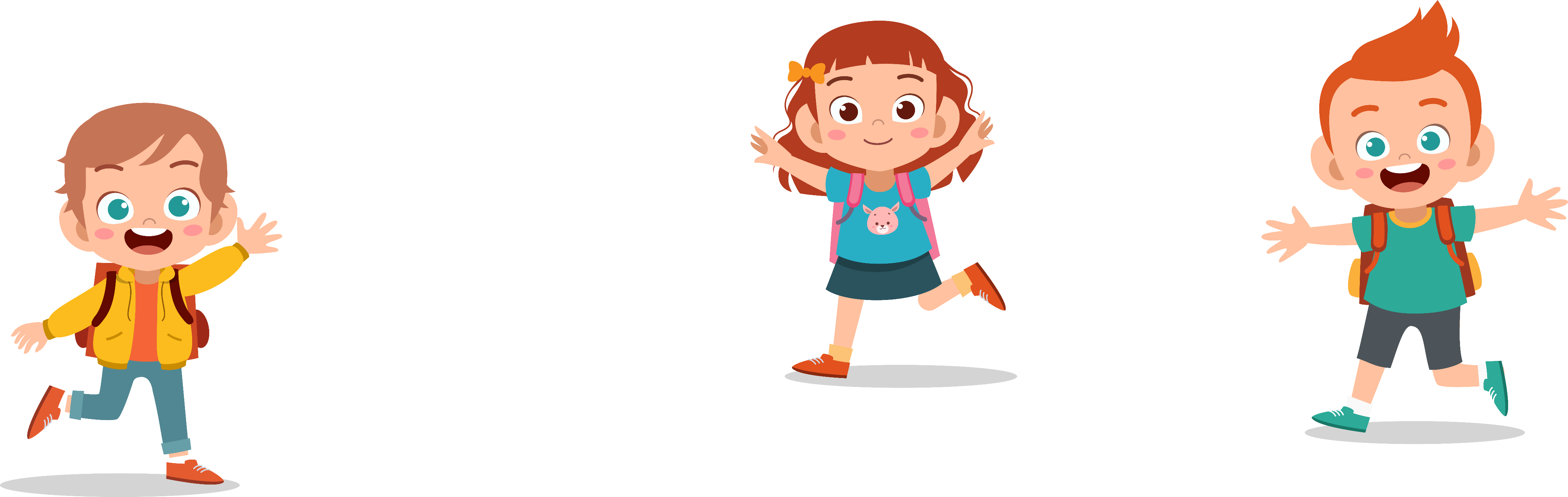